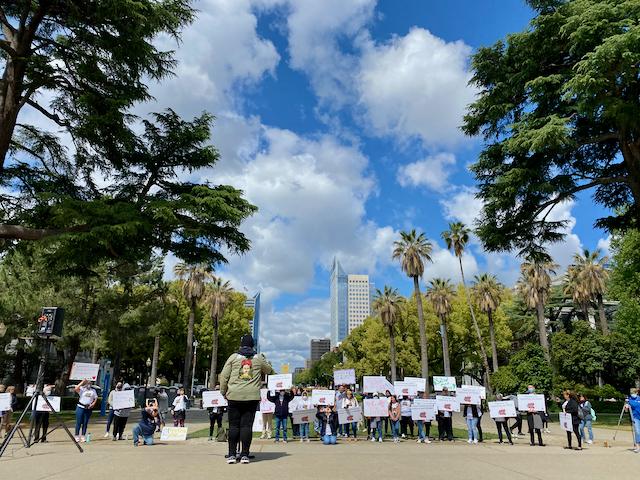 Advocating for a Healthy & Racially Just California
Successful Campaign Strategies 
for the Health Equity & Racial Justice Fund (HERJF)
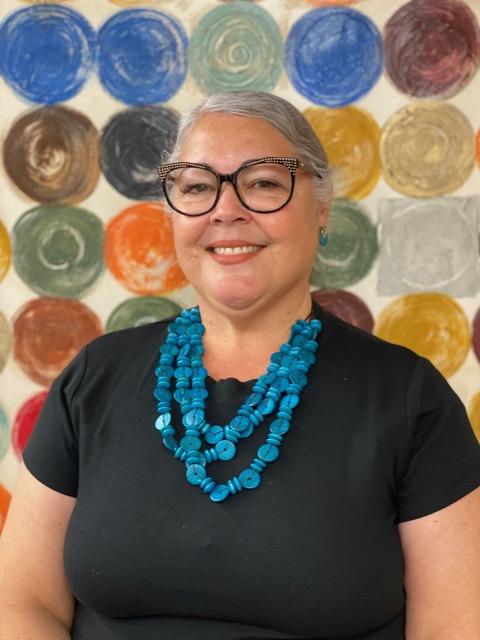 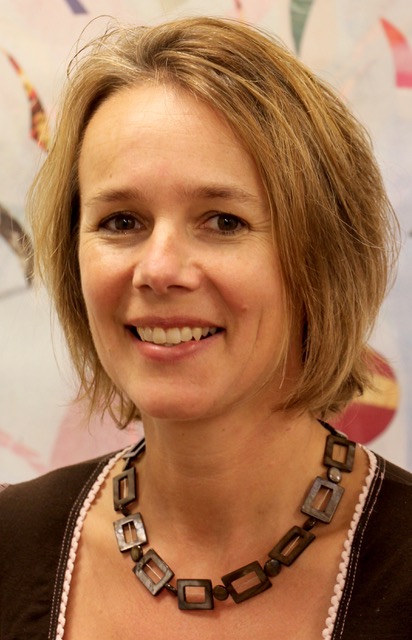 Genoveva Islas, Executive DirectorCultiva SaludFresno, CA
Doris Meier, 
Program Manager
Roots of Change
Oakland, CA
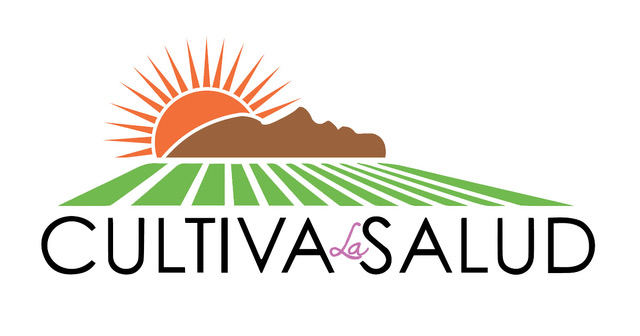 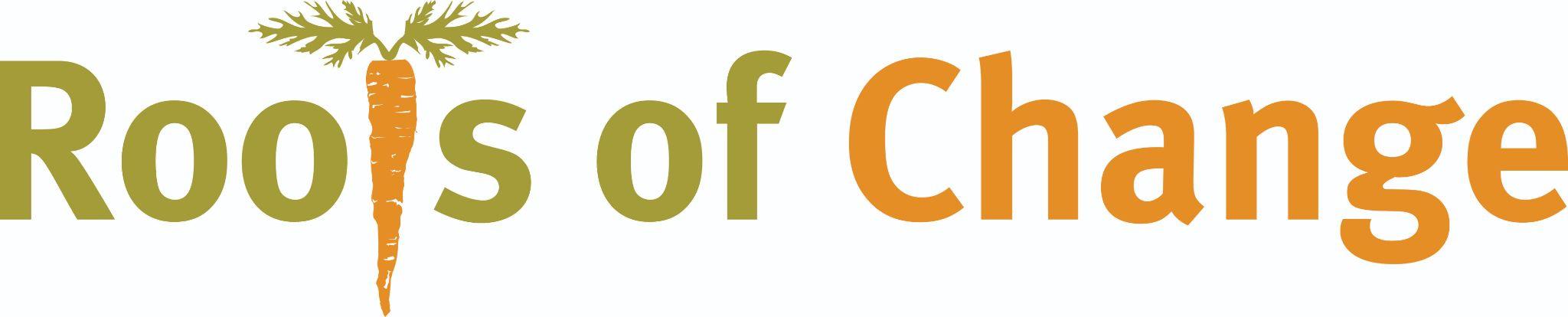 [Speaker Notes: We are going to share with you some of our achievements and challenges from the Health Equity and Racial Justice Fund campaign which started two years ago and kicked into high gear this year with the help of grassroots organizations 

Probably no time for this… Intro of organizations? Roots of change is a program of the public health institute, basically is a think and do tank working to make sure every aspect of the food supply in CA is climate smart, healthy, sustainable, equitable, fair to workers and profitable for companies. We are involved in food system related policy and advocacy work and general projects advancing those topics. working with farmers, ranchers, processors, grassroots organizations, universities and government 

Cultiva La Salud?]
Content
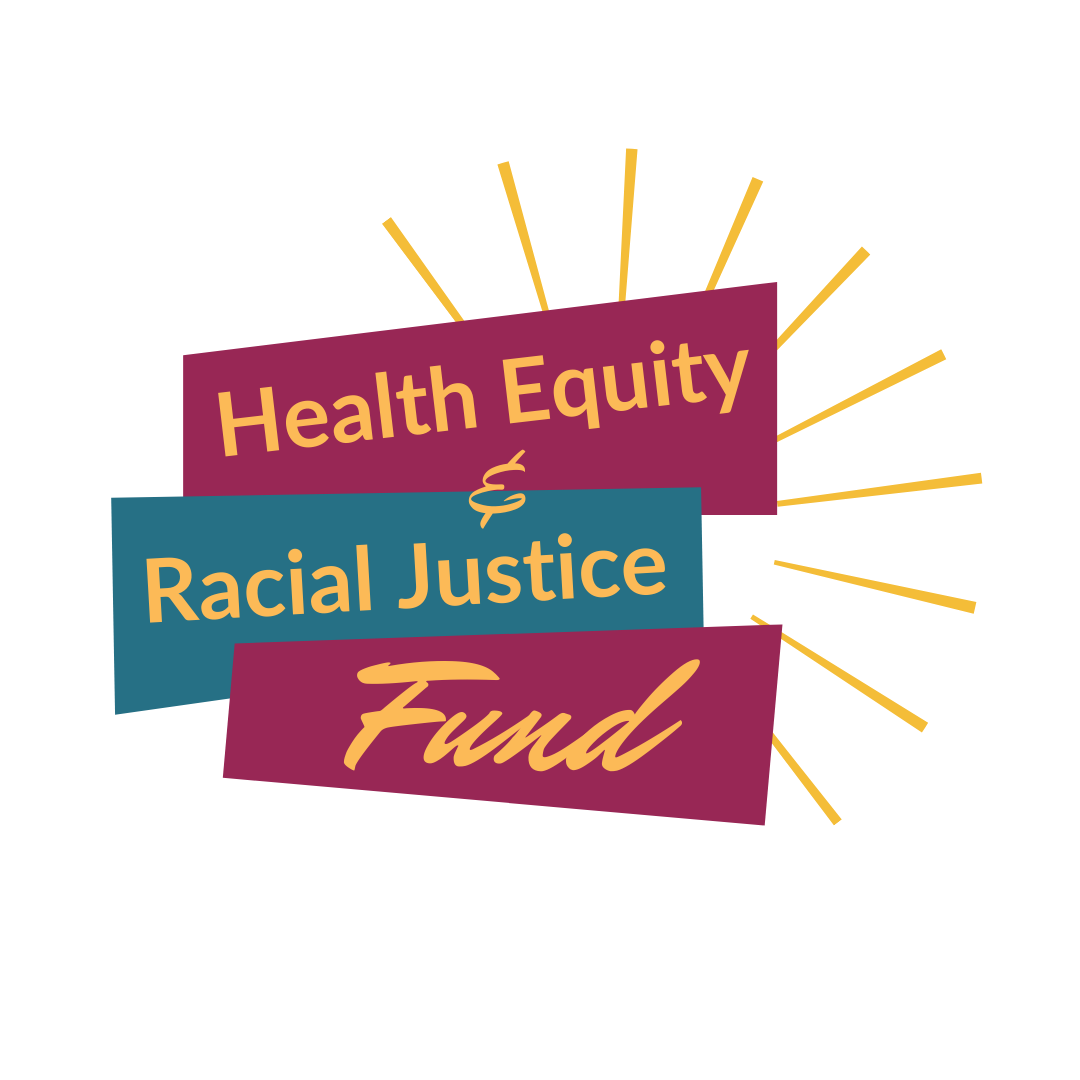 Health Equity & Racial Justice Fund
Background & Campaign Goals
Engagement & Communication Strategies 
Rallies and Media Coverage
Campaign Results, Challenges, Lessons Learned
Q&A
[Speaker Notes: background, campaign goals & efforts, co-sponsors, grassroots partners]
HE&RJ Fund: 12 Co-Sponsors
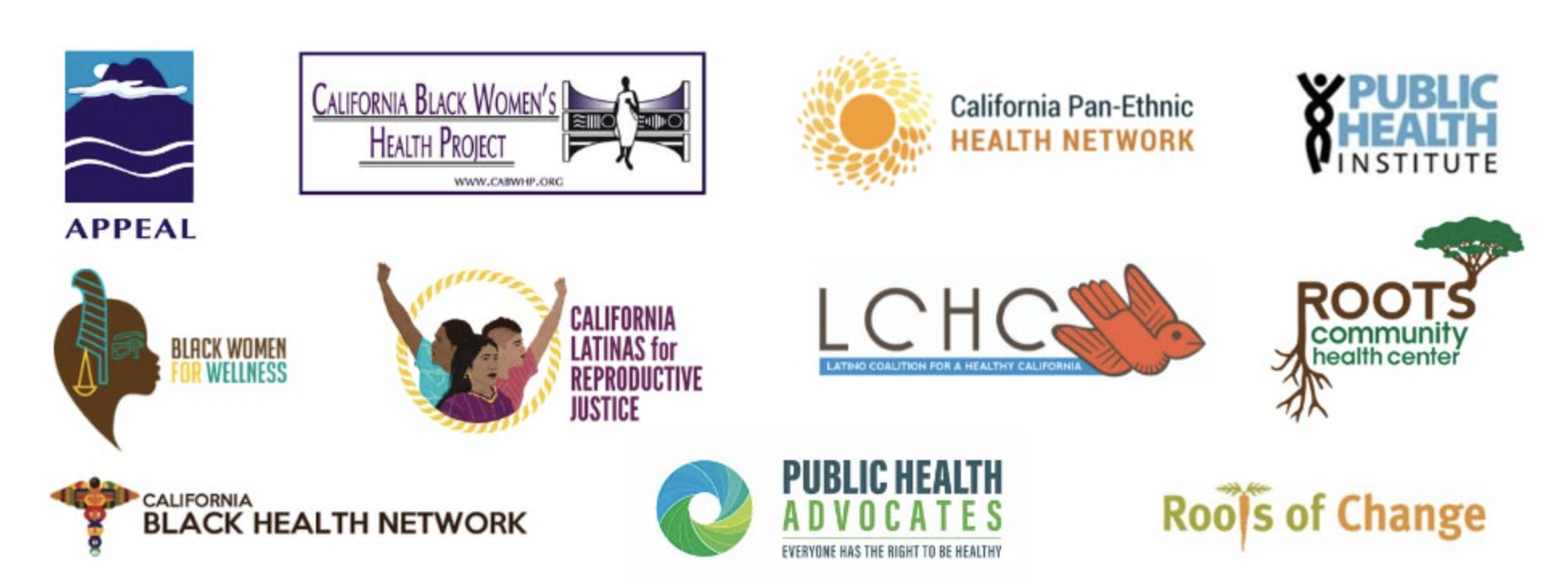 Asian Pacific Partners for Empowerment, 
Advocacy and Leadership (APPEAL) 
Black Women for Wellness Action Project
California Black Health Network 
California Black Women's Health Project 
California Latinas for Reproductive Justice 
California Pan-Ethnic Health Network 
Latino Coalition for a Healthy California 
Public Health Advocates 
Public Health Institute 
Roots Community Health Center 
Roots of Change
Fund is also supported by 
9 legislators 
Over 200 organizations (NGOs, CBOs & community clinics)
[Speaker Notes: Almost all Bipoc led organizations, support of 9 legislators, 200 organizations]
HE&RJ Fund: Background
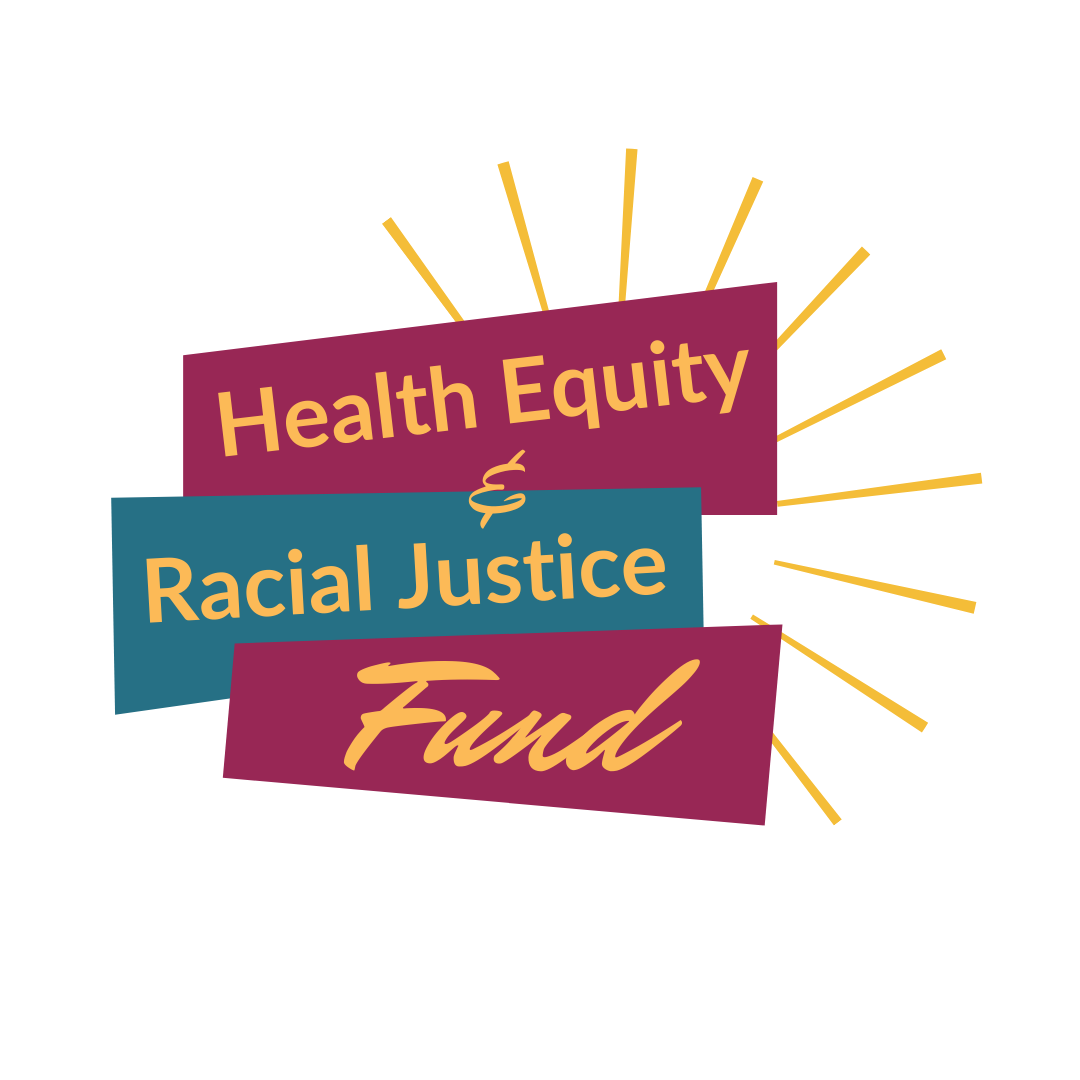 What is is?
Budget request for $100 million annually to fund 
     community-based organizations, clinics and tribal
     organizations. 

Innovative fund to provide resources directly to 
     CBOs instead of government institutions
[Speaker Notes: This is an innovative fund. Typically funds go to government institution, e.g. departments of public health,]
HE&RJ Fund: Background
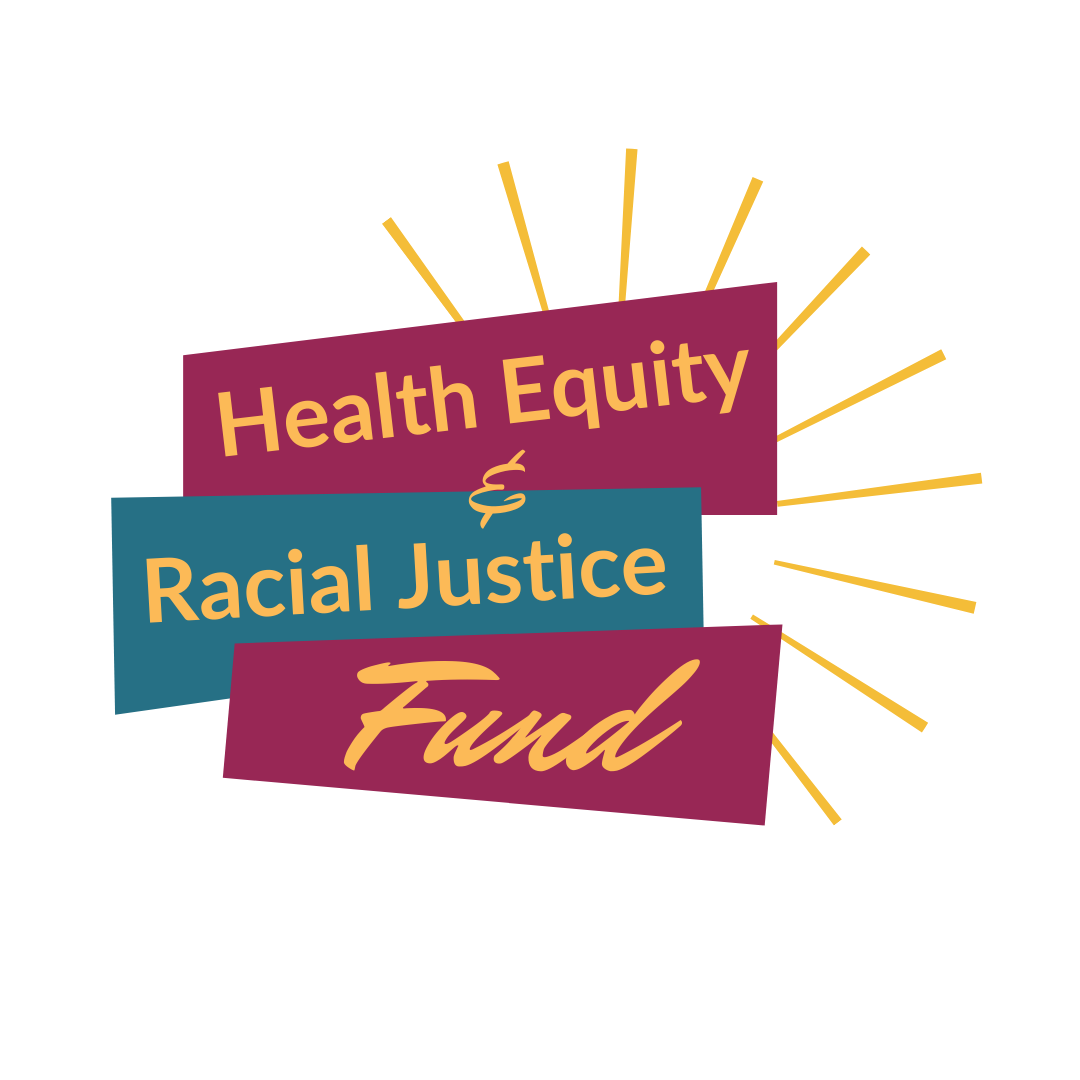 Why do we need it? 
COVID-19 demonstrate more help is needed
Latinx, Black, Native Hawaiian, Pacific Islander, Asian American, American Indian, LGBTQ+ and low-income communities: higher risk of contracting/dying from COVID, higher rates of job and income loss, food and housing insecurity.
[Speaker Notes: VEVA - speak to this slide]
HE&RJ Fund: Background
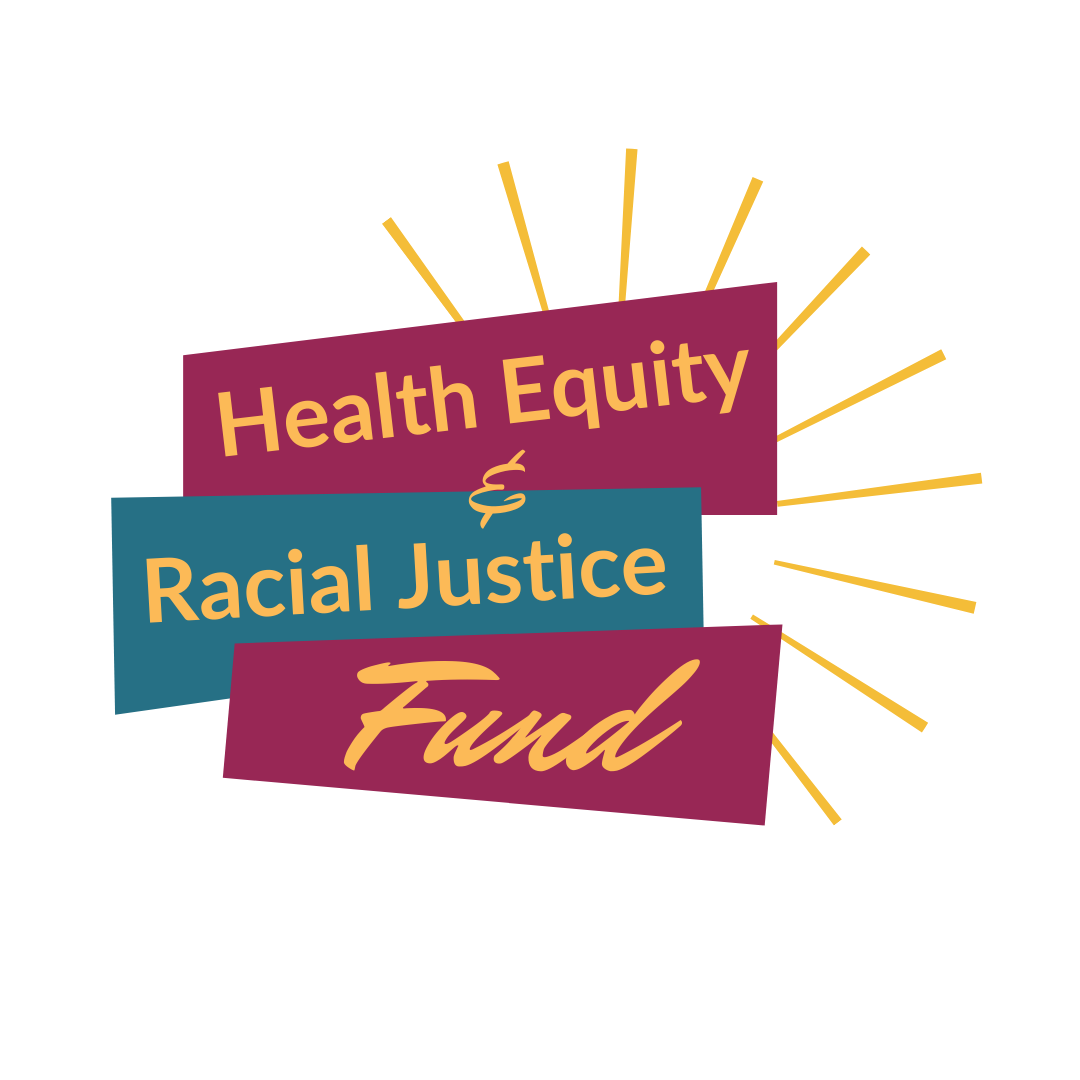 What will it accomplish? 
reduce health and social inequities 
transform community conditions and institutional government systems to promote racial justice
[Speaker Notes: VEVA - speak to this slide]
HE&RJ Fund: Campaign Goal
Get the State of California 
to create the Health Equity & 
Racial Justice Fund of 
$100 million annually 
Campaign is in its 2nd year; did not 
get included in budget in 2021.

This year’s campaign: create a buzz!
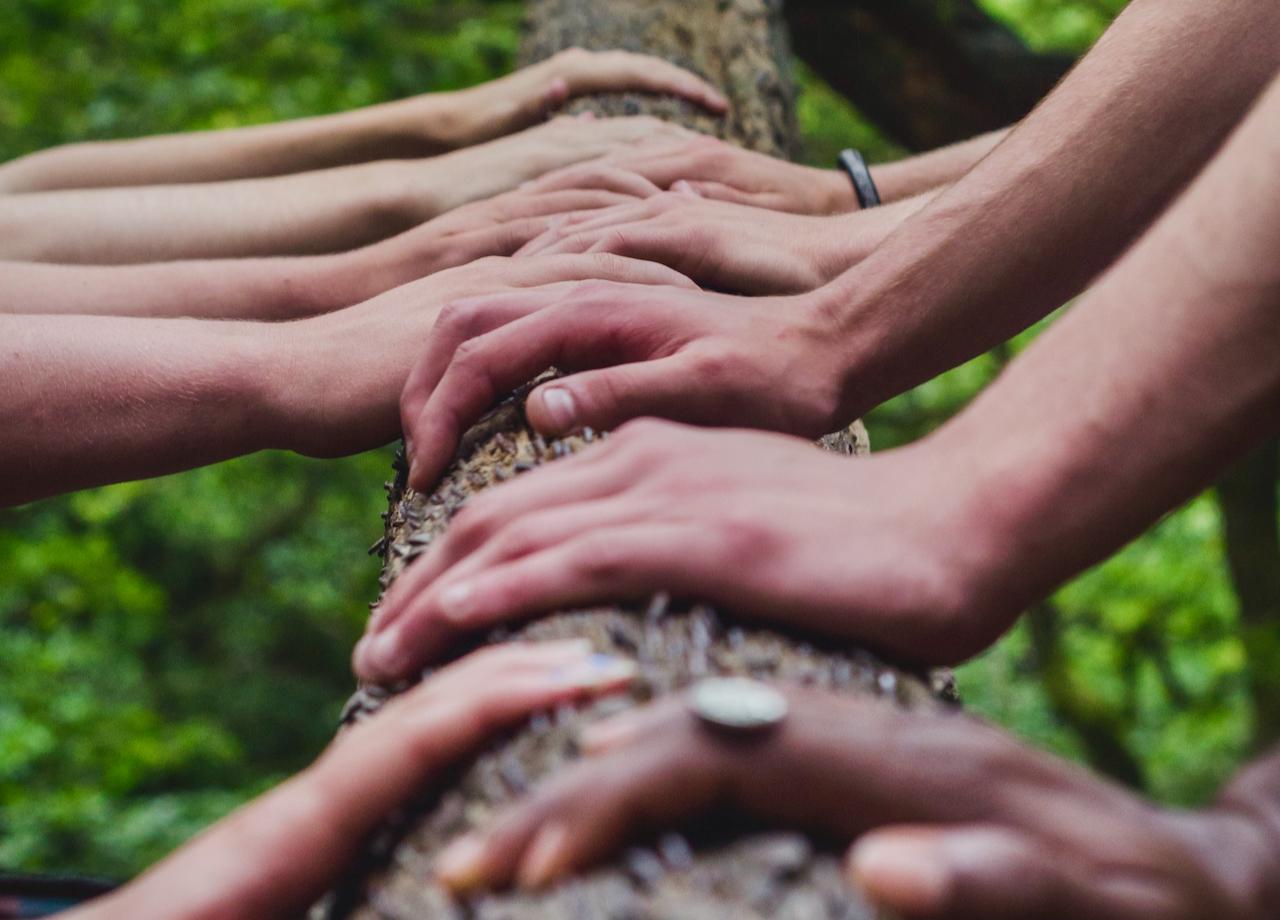 (Photo credit: Shane Rounce, Unsplash)
Engagement Strategy
Get the public involved
Hire grassroots organizations with a focus on health and racial justice
    activate their communities to participate in in-person events
   help organize rallies for visibility, education, photo opps, media coverage
 Help run social media campaigns 
Ask Speaker of the CA Assembly for a public demonstration of support
Engage Lobbyists
Pay for advertising, run an op-ed
[Speaker Notes: DORIS
In the first year a social media campaign and lobbyist trying to put pressure on some legislators. Show grassroots support, create pressure by having the governor and legislators hear directly from the people who are mostly affected by health and racial inequities..Getting grassroots organization involved was THE crucial link for us to run a successful campaign…With their help we decided to stage rallies in several cities across the state that served as an educational platform and photo opportunity for our social media campaigns. 


engaged lobbyists to work the halls of the capital, asking leaders of the legislature and the governor directly  for support and we took out an ad in the Sacramento Bee. 
https://www.eastcountymagazine.org/advancing-healthy-communities-california-health-equity-and-racial-justice-fund-will-help-underserved]
HE&RJ Fund: ROC’s Grassroots Partners
Cultiva La Salud, Fresno
United Parents and Students, LA
Seeds of Hope, LA
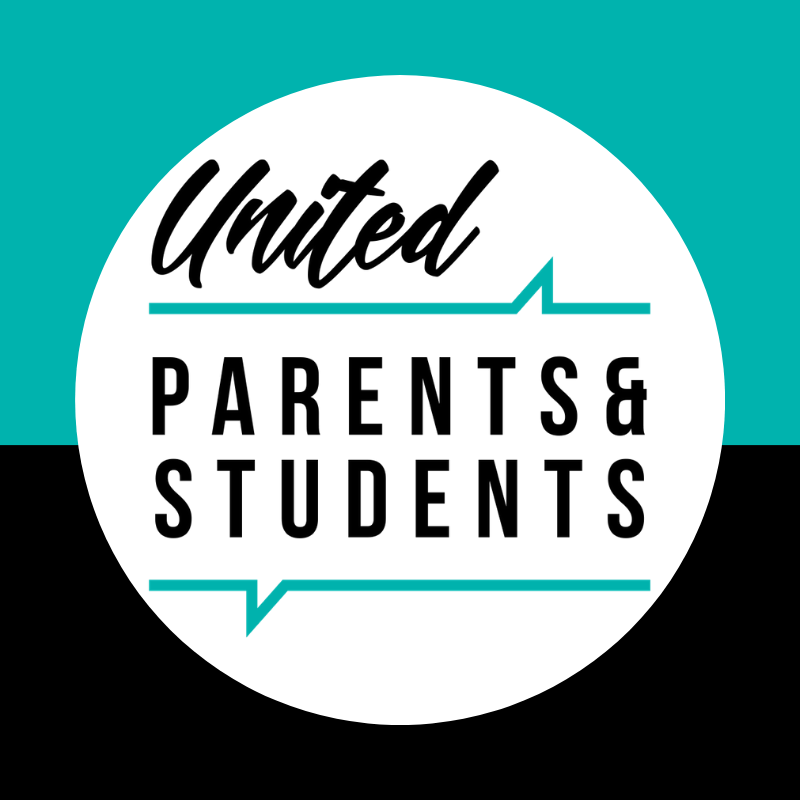 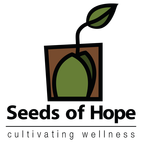 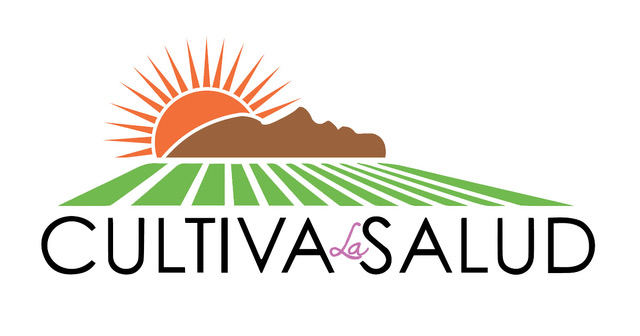 [Speaker Notes: Roots of Change has a vast network of allies through our food system related work. We reached out to a bunch of grassroots organzations and eventually hired these 3. backbone of the entire campaign, organizing and executing the rallies. They engaged and activating their base to show up at rallies. without them we could have not done this. So much gratitude and kudos to them.]
Communication Strategies
Create 
message 
platform
 
herjfund.org
[Speaker Notes: includes all info on fund, background, FAQ, social media tool kit, press coverage and easy ways to take action (send emails, make a call to a legislator, etc.)]
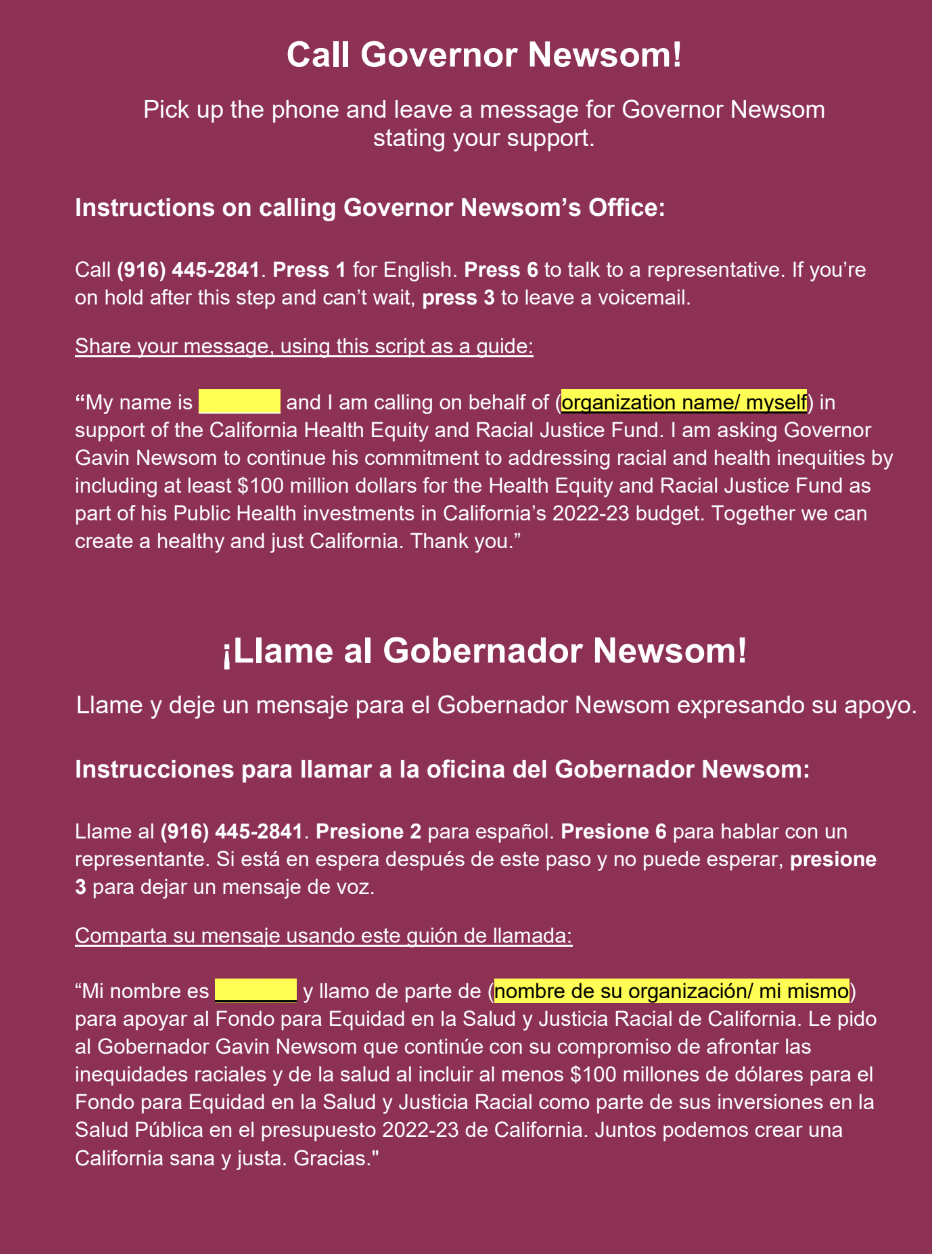 Invite advocates to take action!
Provide Social Media Toolkit in English AND Spanish
Invite advocates to write emails, make calls, spread the word on social media
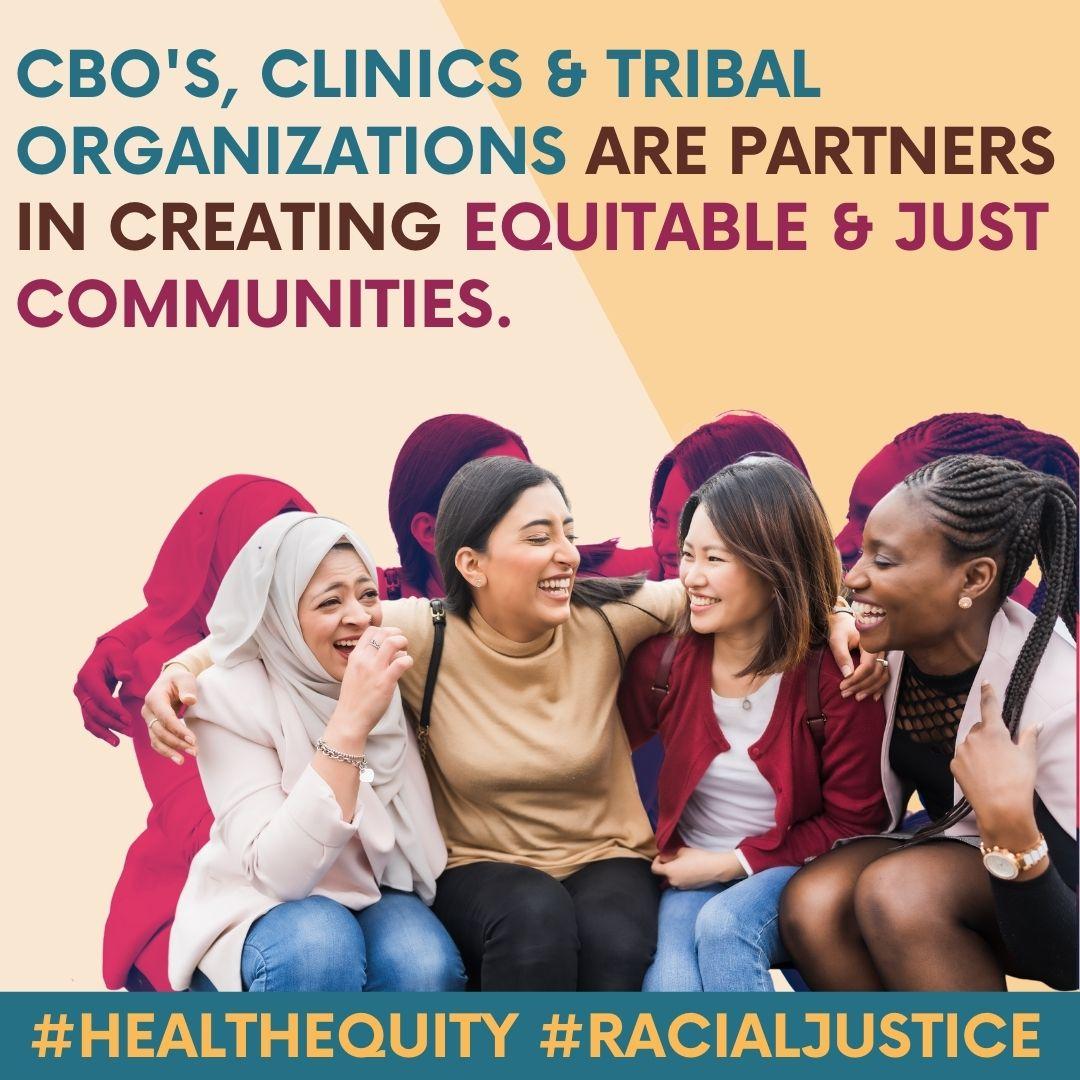 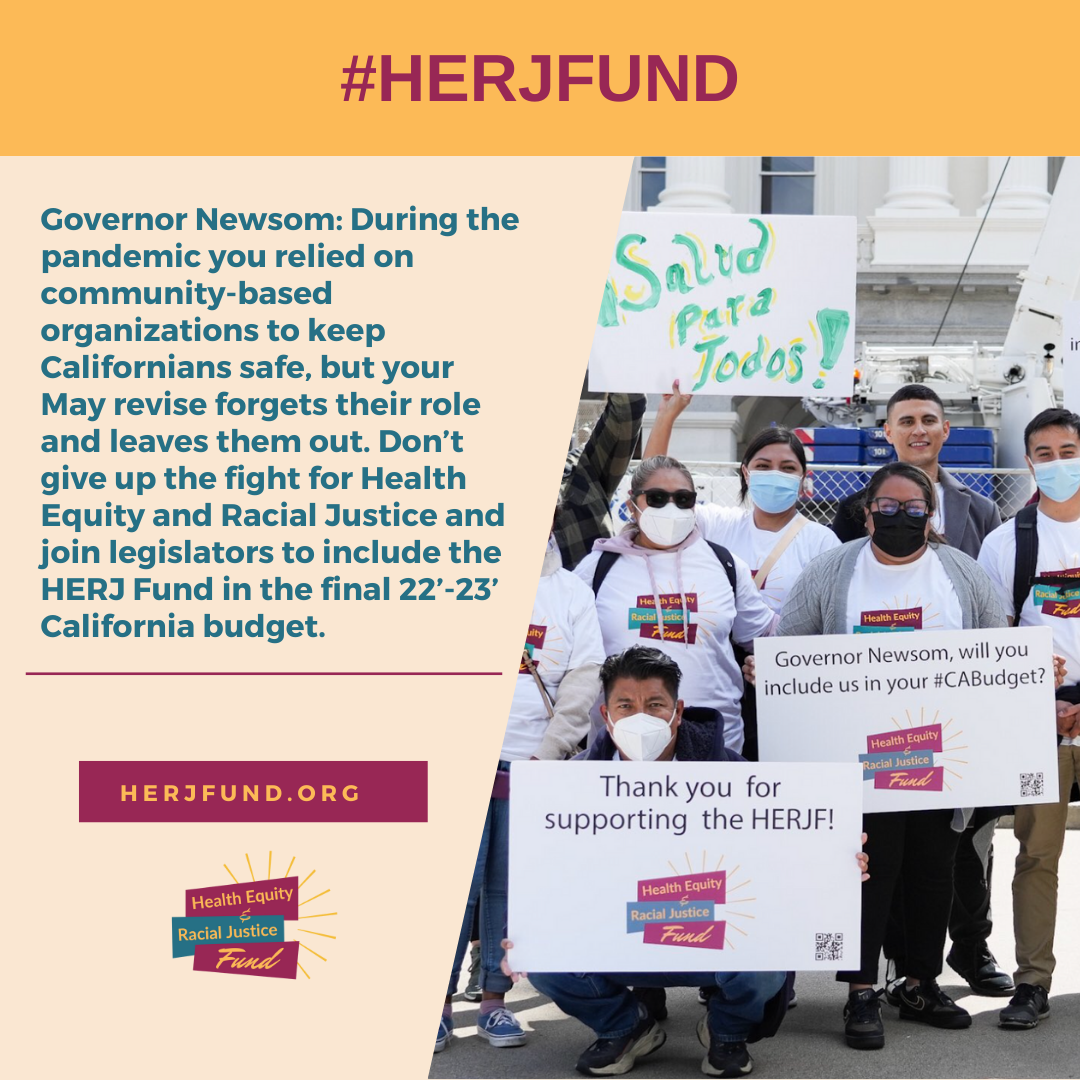 [Speaker Notes: Getting folks to take action was basically the center piece of our efforts =]
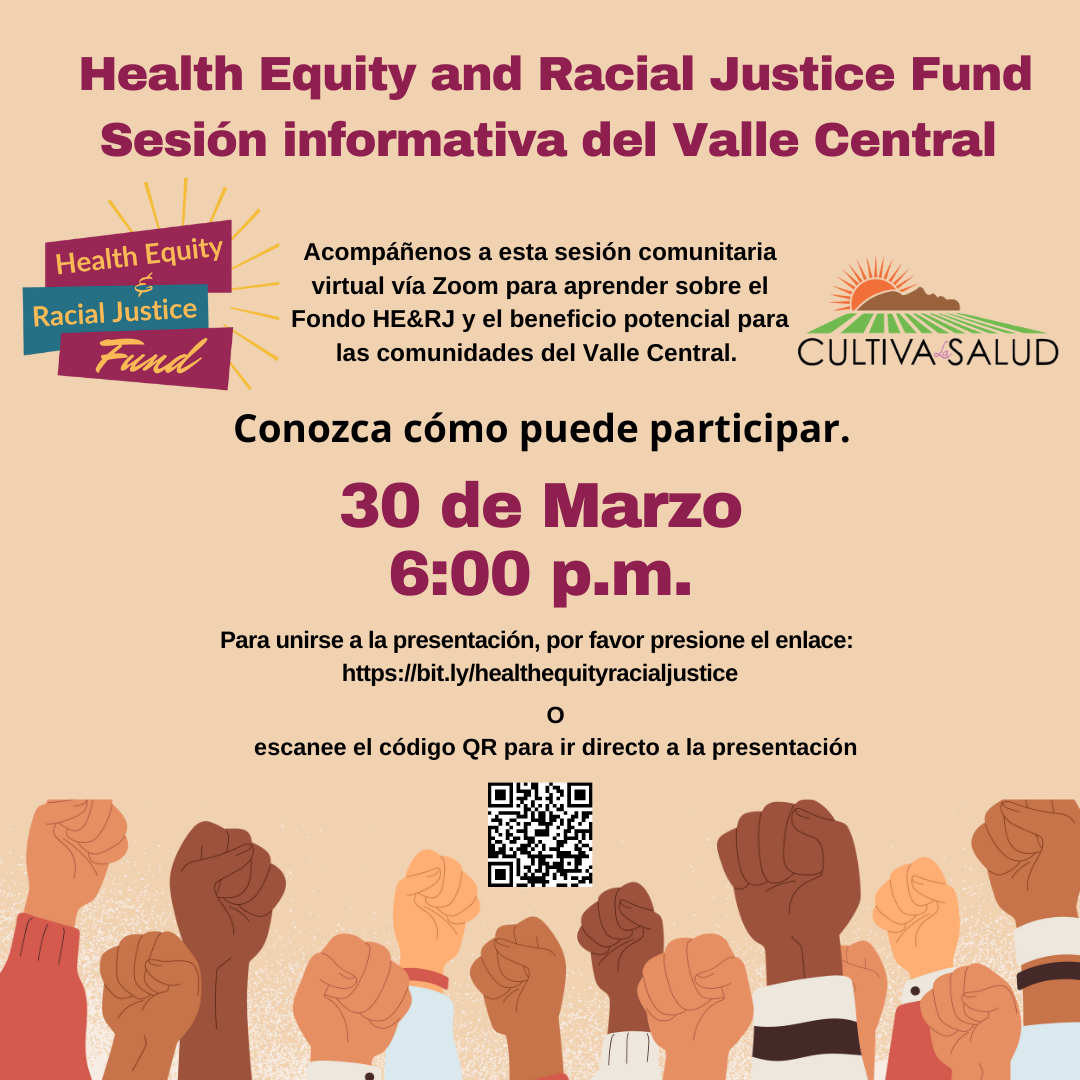 Conduct weekly meetings with co-sponsors re approach and communication strategies 
Monthly All Network Calls for Updates
Offer onboarding events for grassroots partner organizations
Offer information events to educate public on HERJF’s purpose and goals
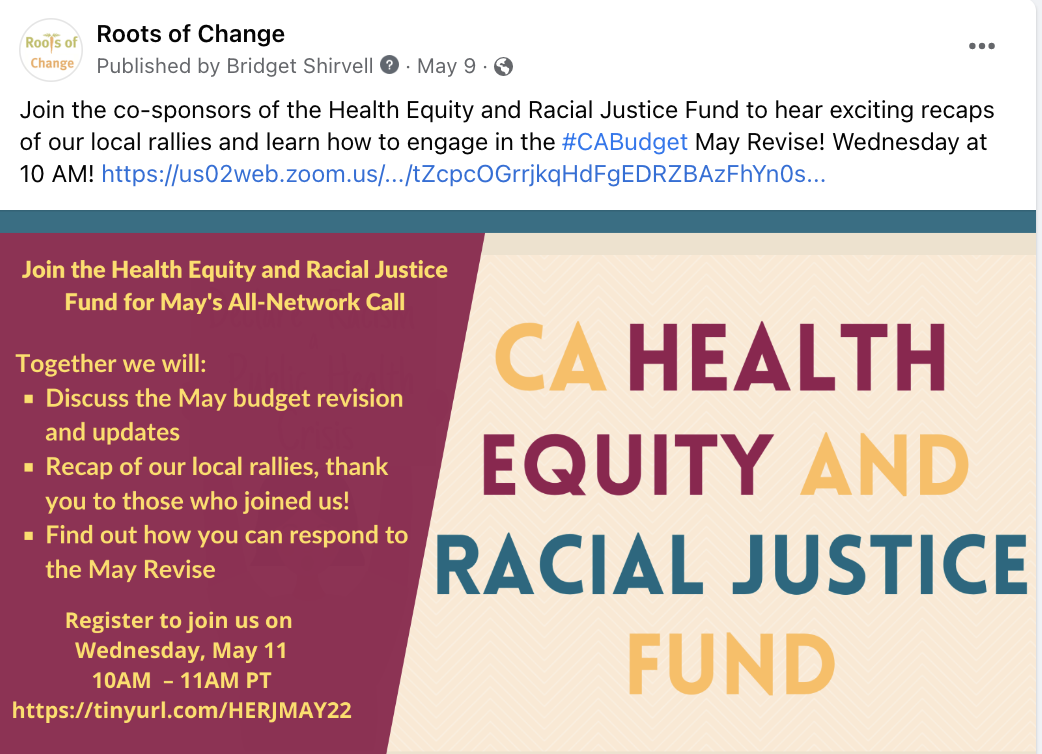 [Speaker Notes: Campaign efforts started in the fall of 2020. Tremendous amount of communication, mainly organized by one of the co-sponsors. weekly meeting w cosponsors, monthly meetings w everyone involved.]
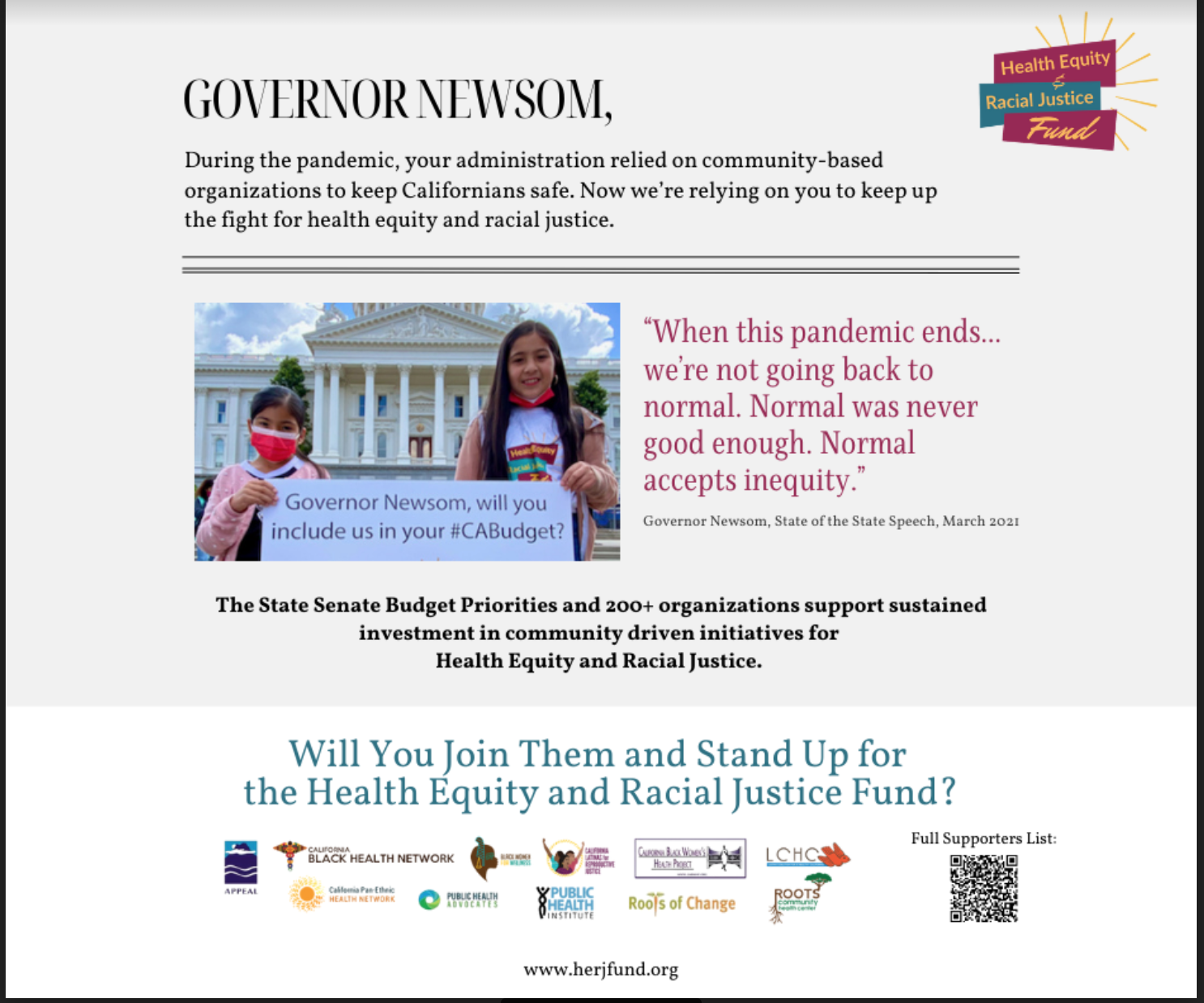 Half page ad in Sacramento Bee
[Speaker Notes: Addressed directly to Gov Newsom… quoting Gov Newsom]
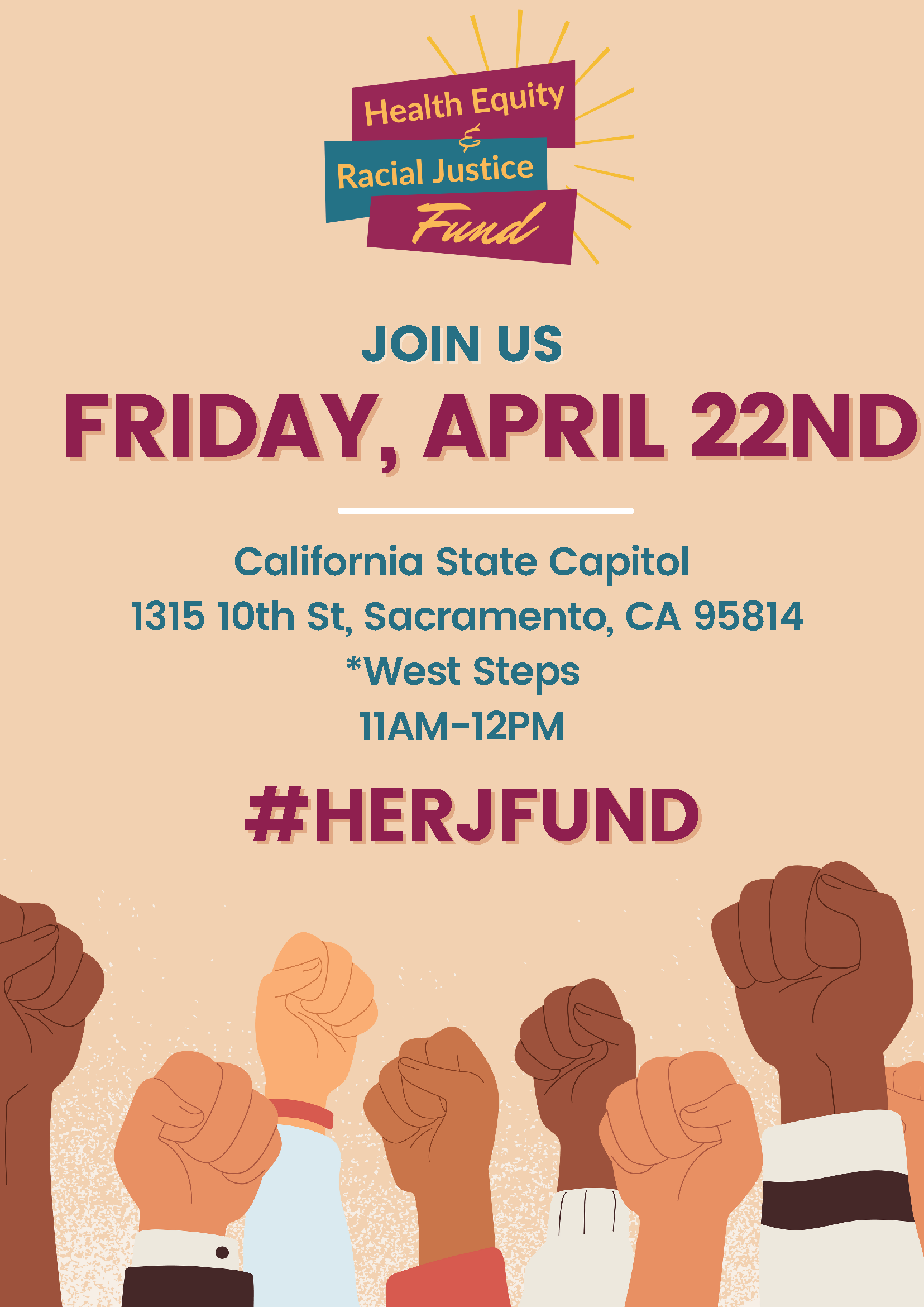 Rallies Across California
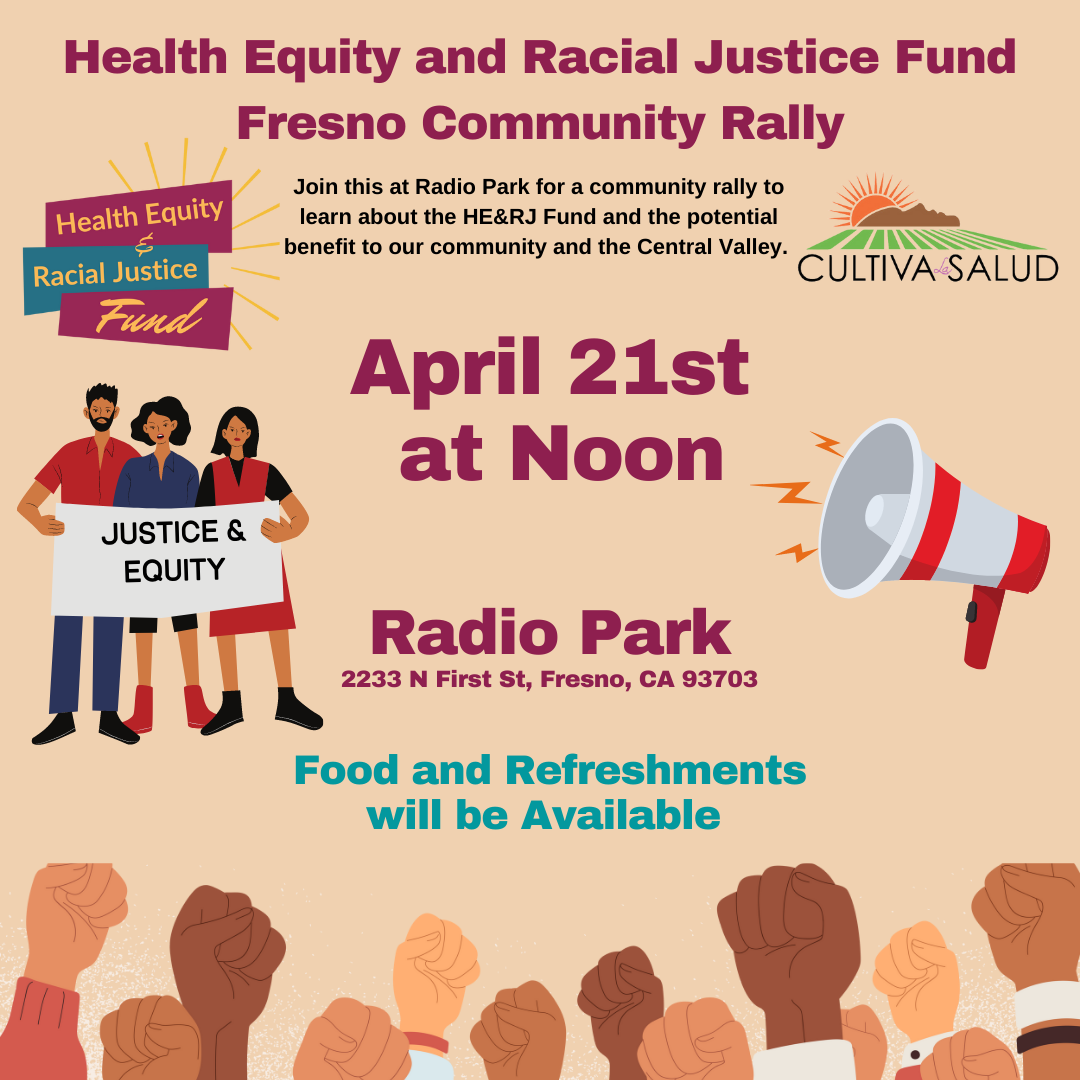 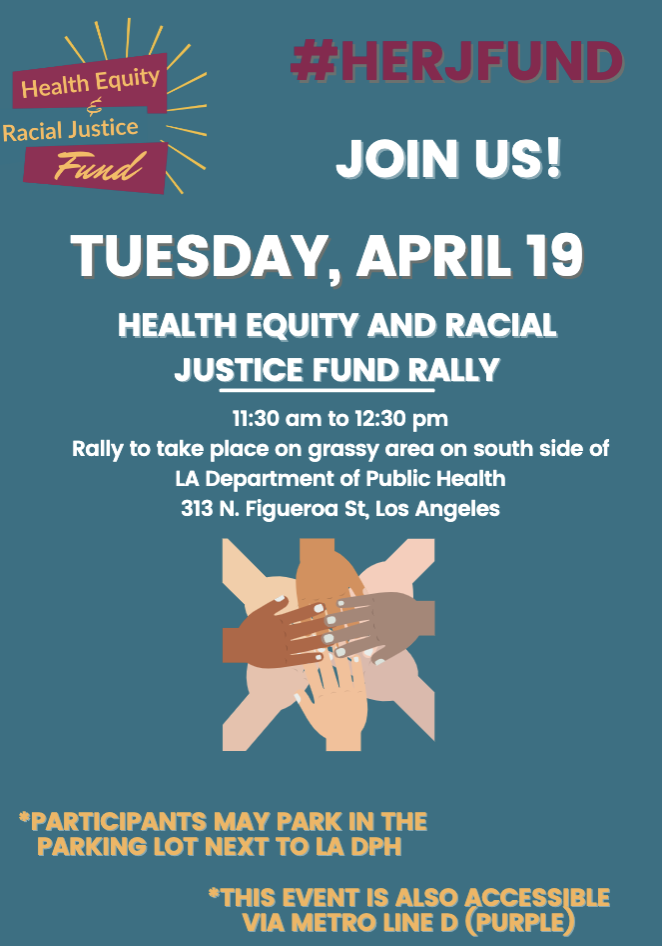 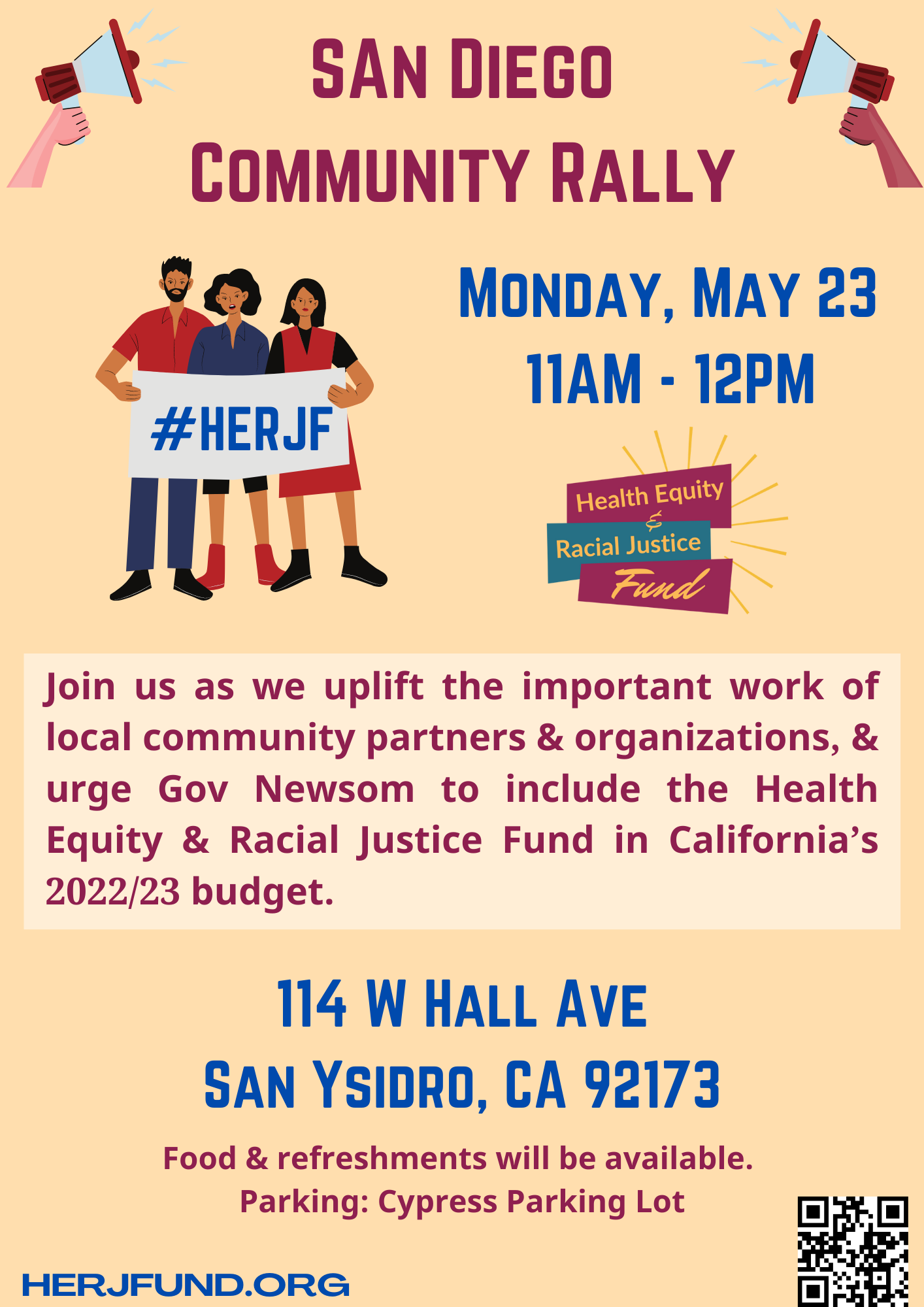 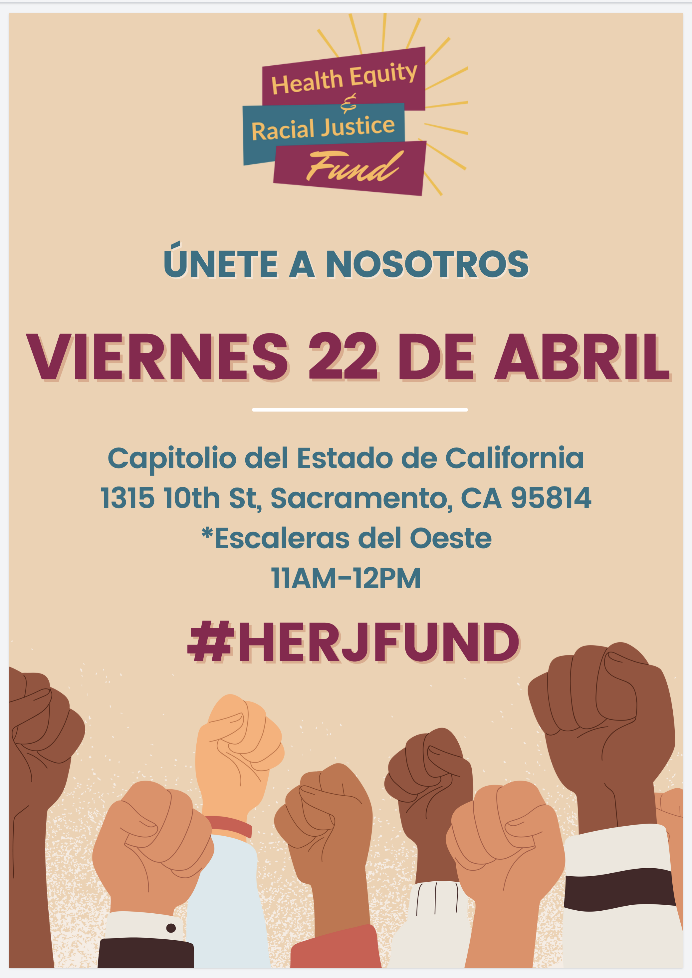 [Speaker Notes: The initial idea was to have one rally each day in April for full week in different cities starting w SD, LA, Fresno, SF/Oakland, ending in Sacramento. The timing was intentional and was coinciding with the MAY  budget revise. And then flood social media for a whole week Ended up only being able to pull off 3 rallies before the budget revise and one last one after.]
LA Rally - April 19, 2022
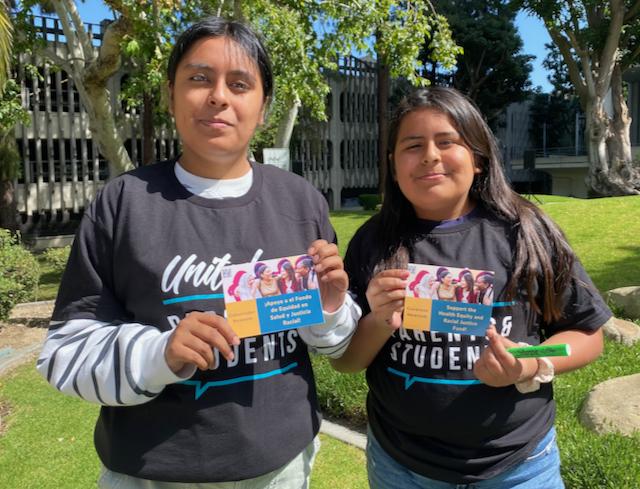 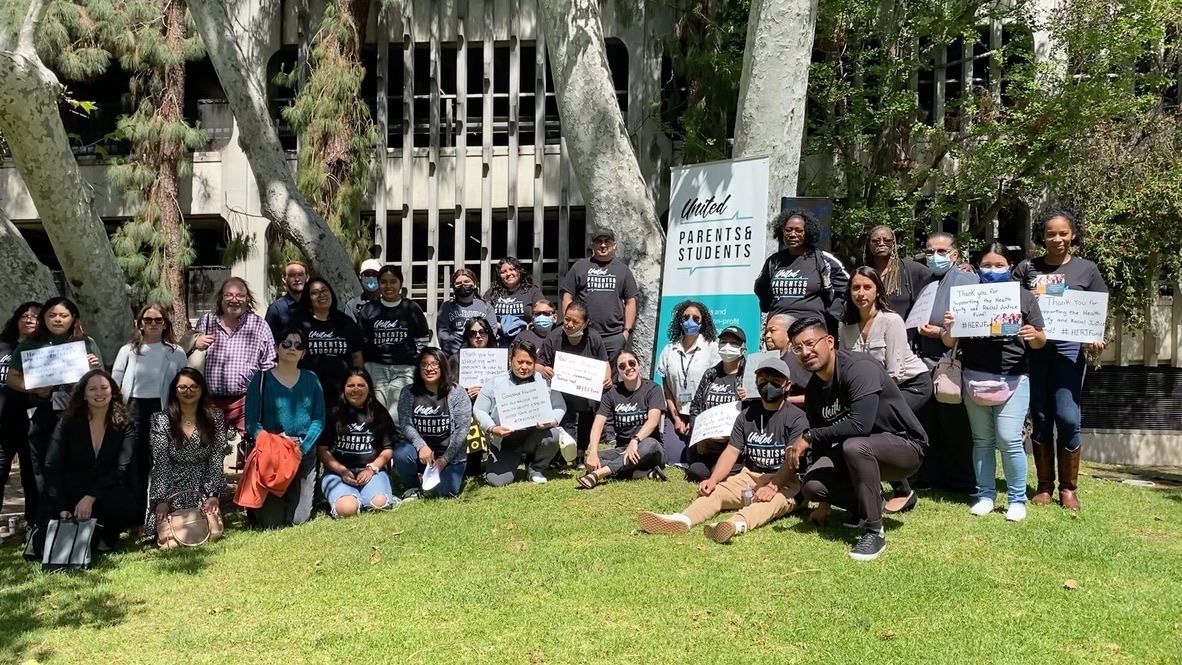 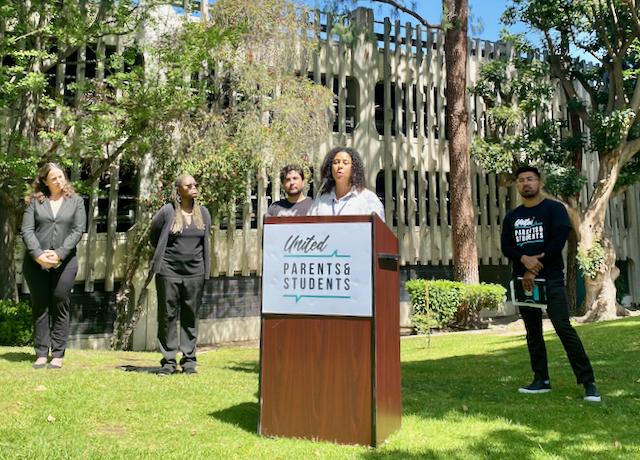 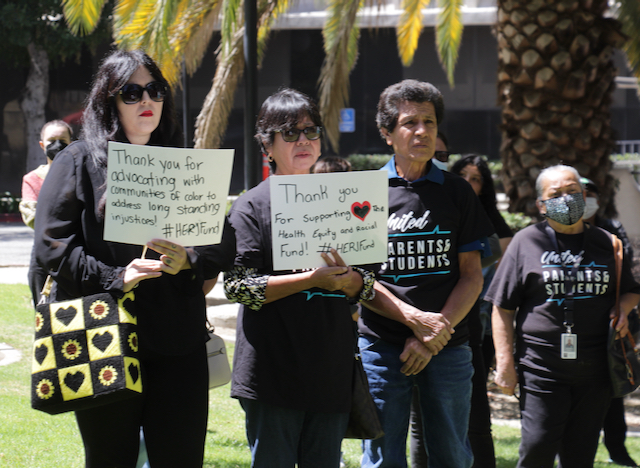 Organized by United Parents & Students, LA
[Speaker Notes: the first rally took place in LA on April 19. Pretty good turn out of about 60 folks.]
LA Rally, Media Coverage
Interview with
Megan McClaire, 
Chief Deputy Director, 
LA County Department 
of Health

Press coverage:
KNX radio station
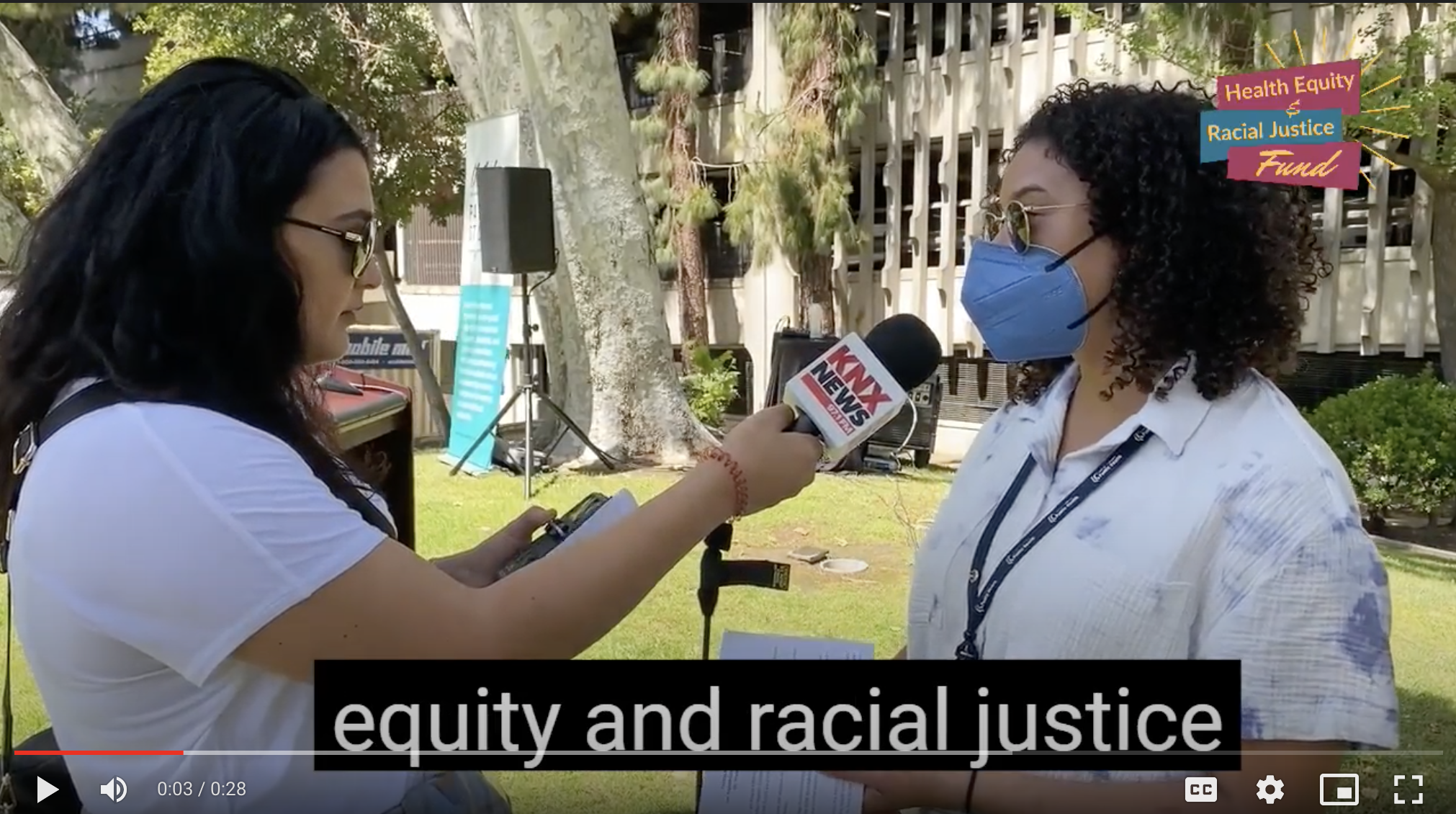 [Speaker Notes: Interview with Megan is significant because she is part of the government system that typically gets these funds but she is advocating for the funds to go directly to cbo, clinics and tribal organizations]
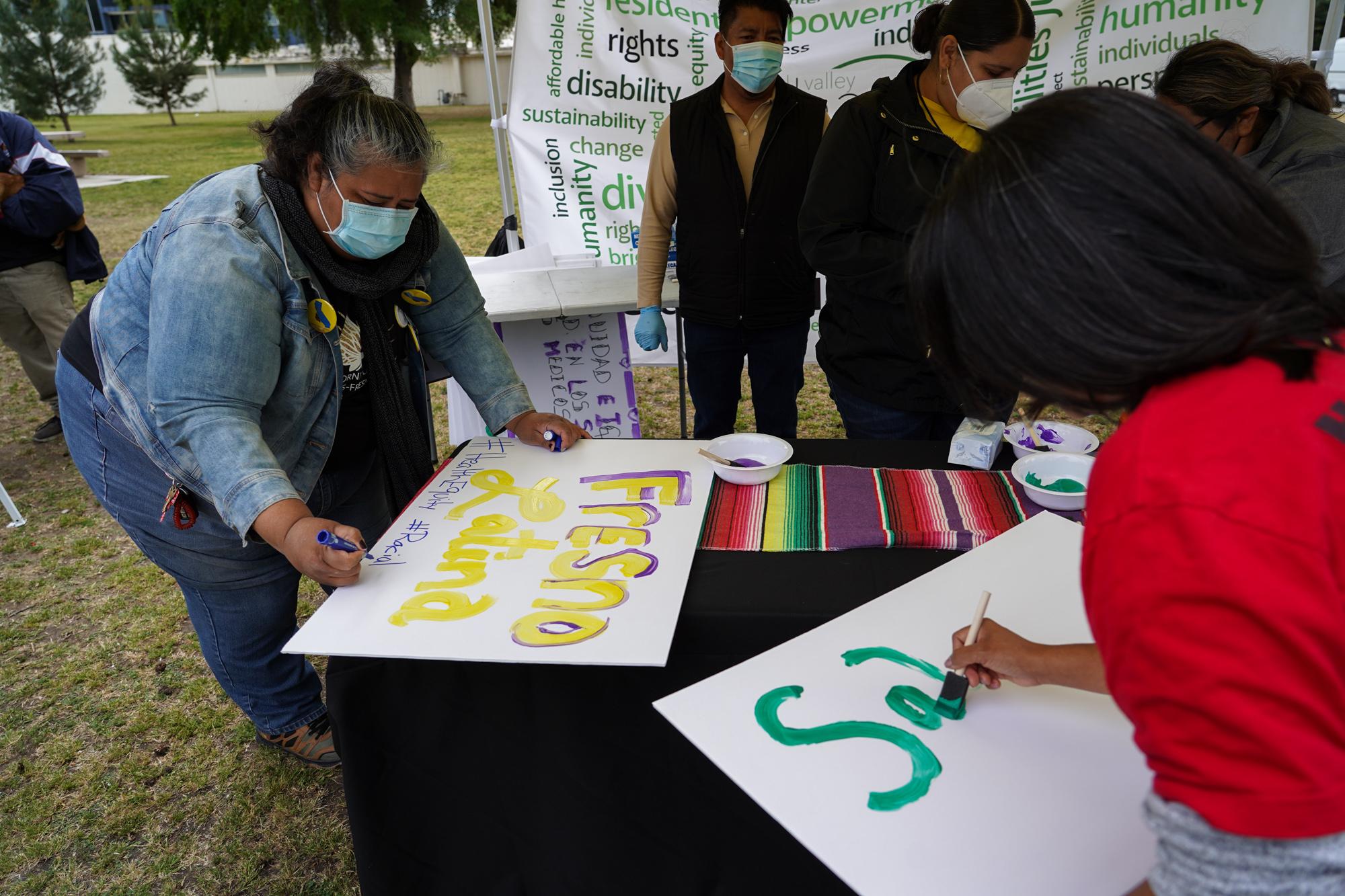 Fresno Rally -  April 21, 2022
Organized by Cultiva La Salud, Fresno
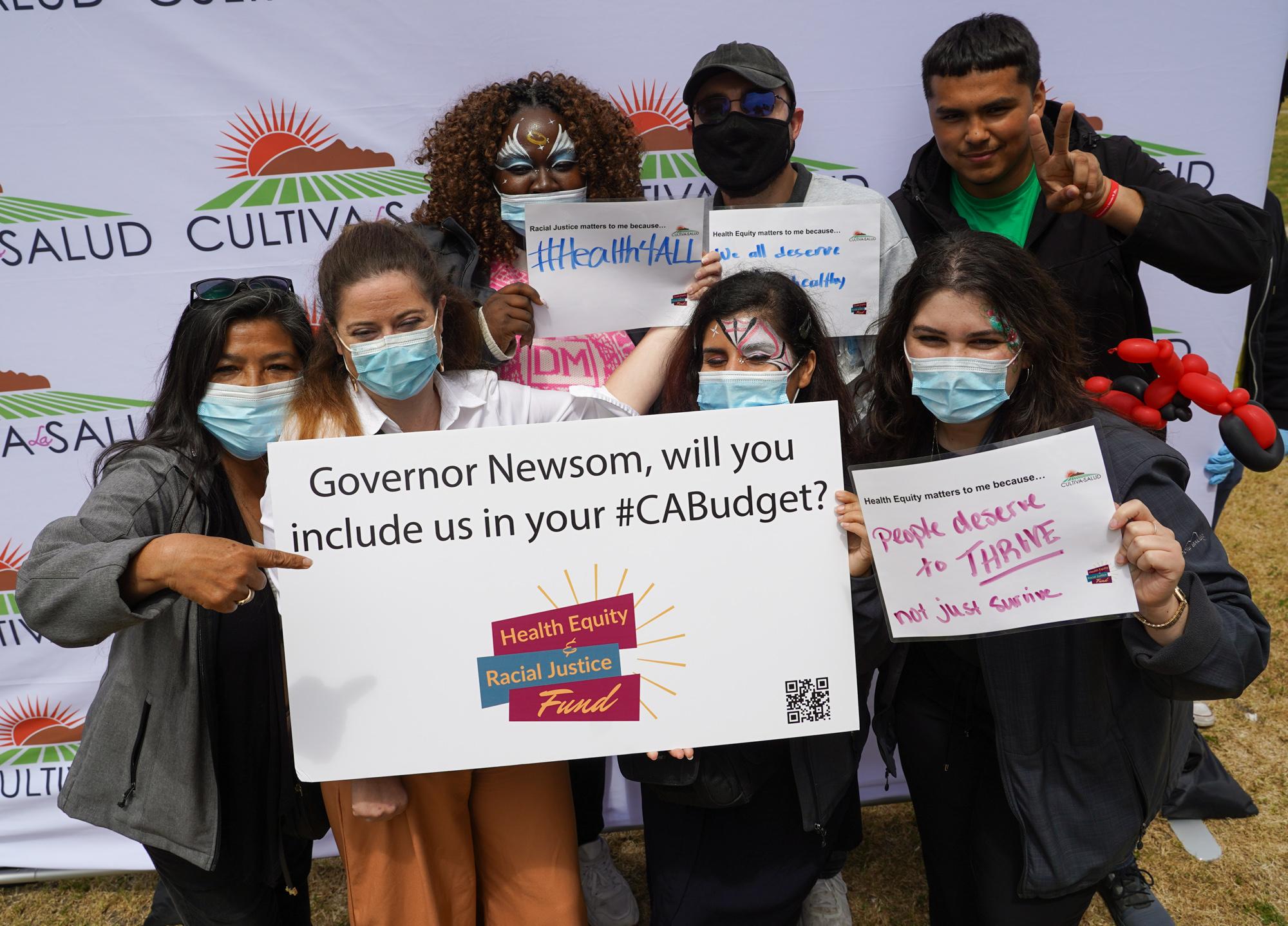 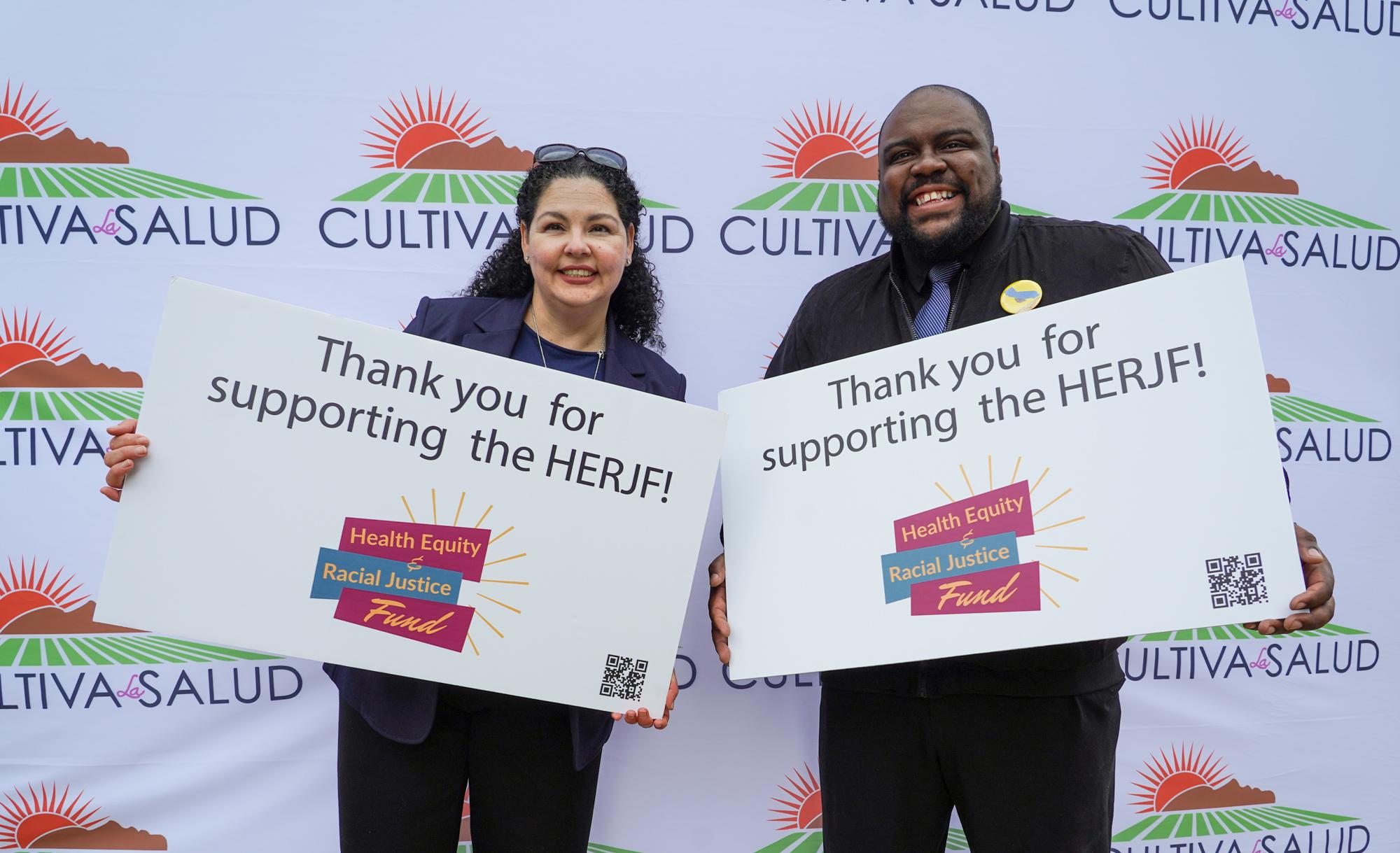 [Speaker Notes: VEVA]
Fresno Rally,Media Coverage
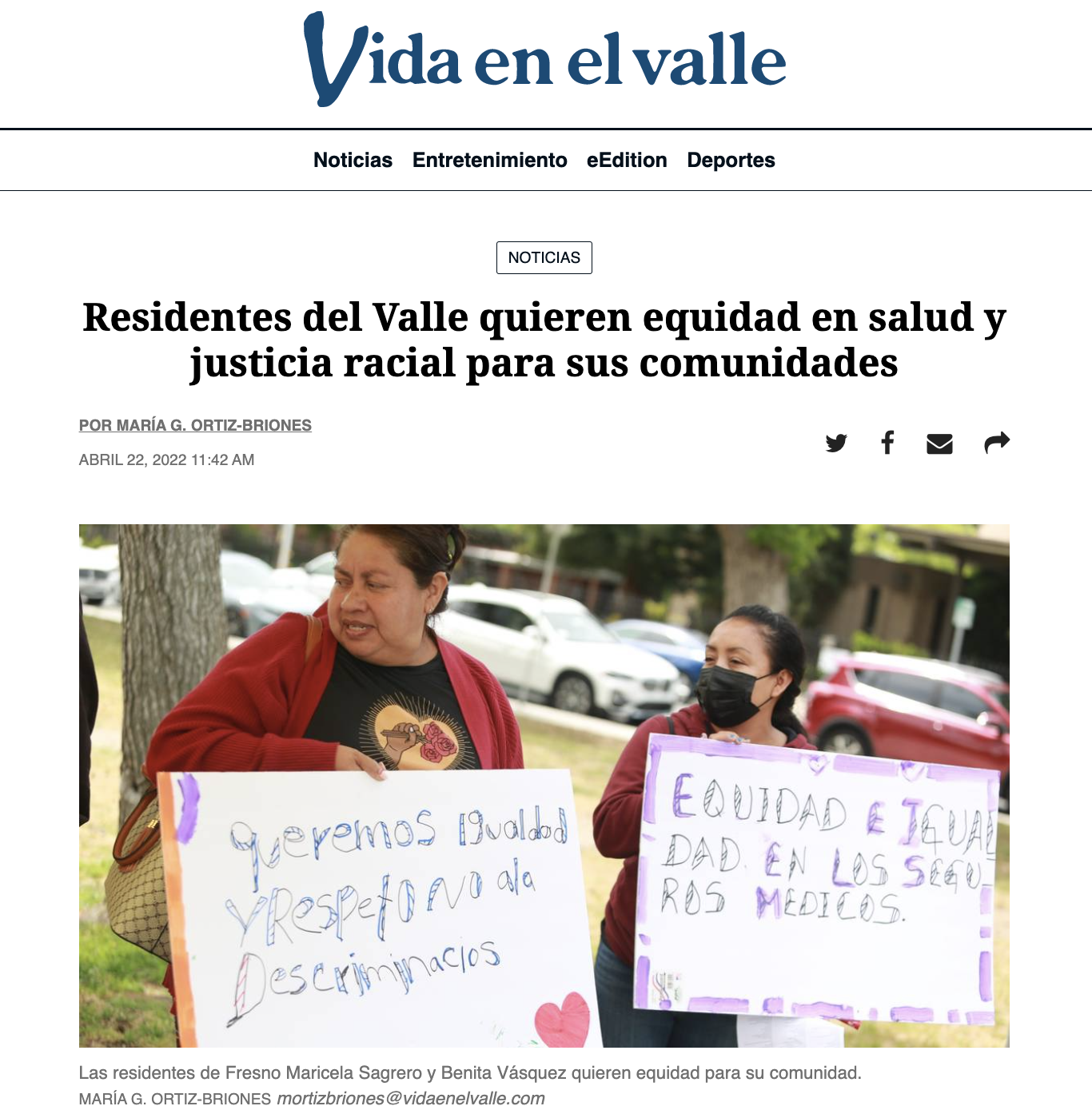 Fresno Bee
[Speaker Notes: VEVA]
Sacramento Rally - April 22, 2022
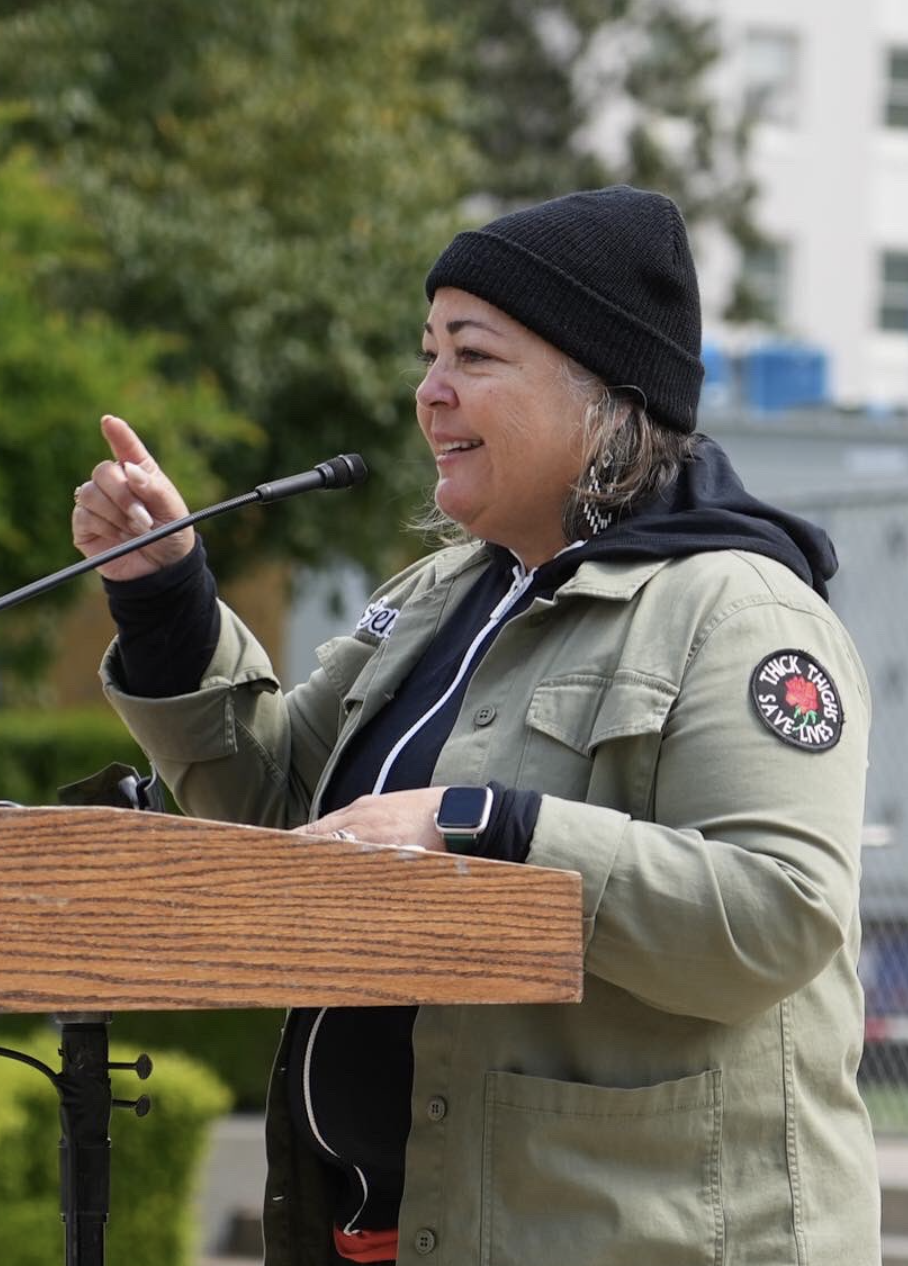 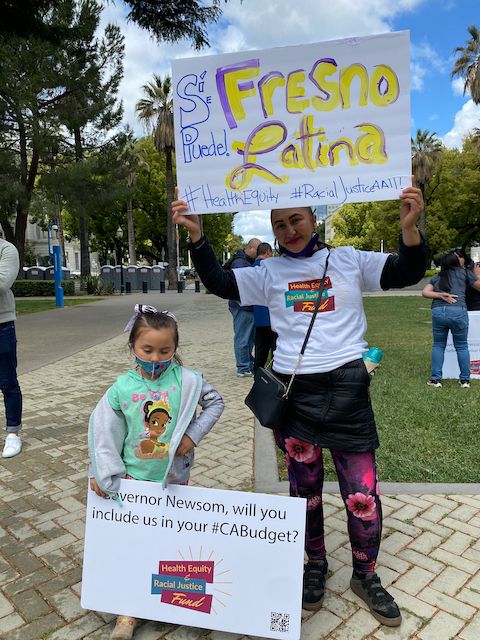 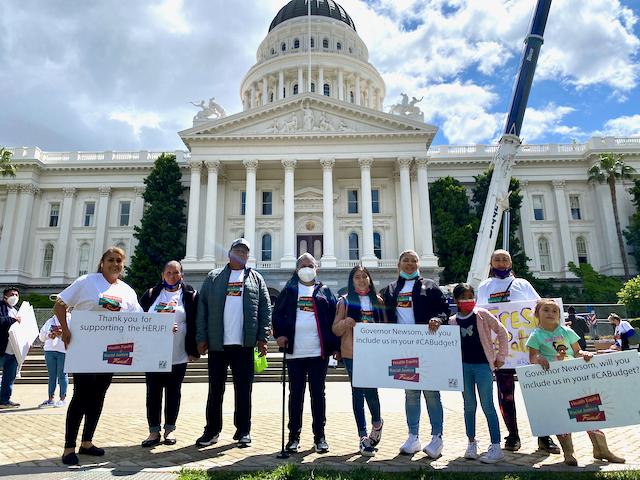 [Speaker Notes: VEVA]
Sacramento Rally - April 22, 2022
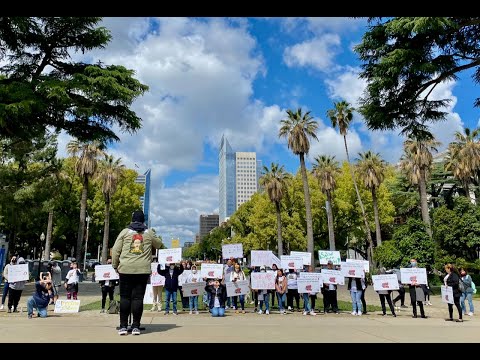 Rally speech by Genoveva (Veva) Islas
[Speaker Notes: VEVA]
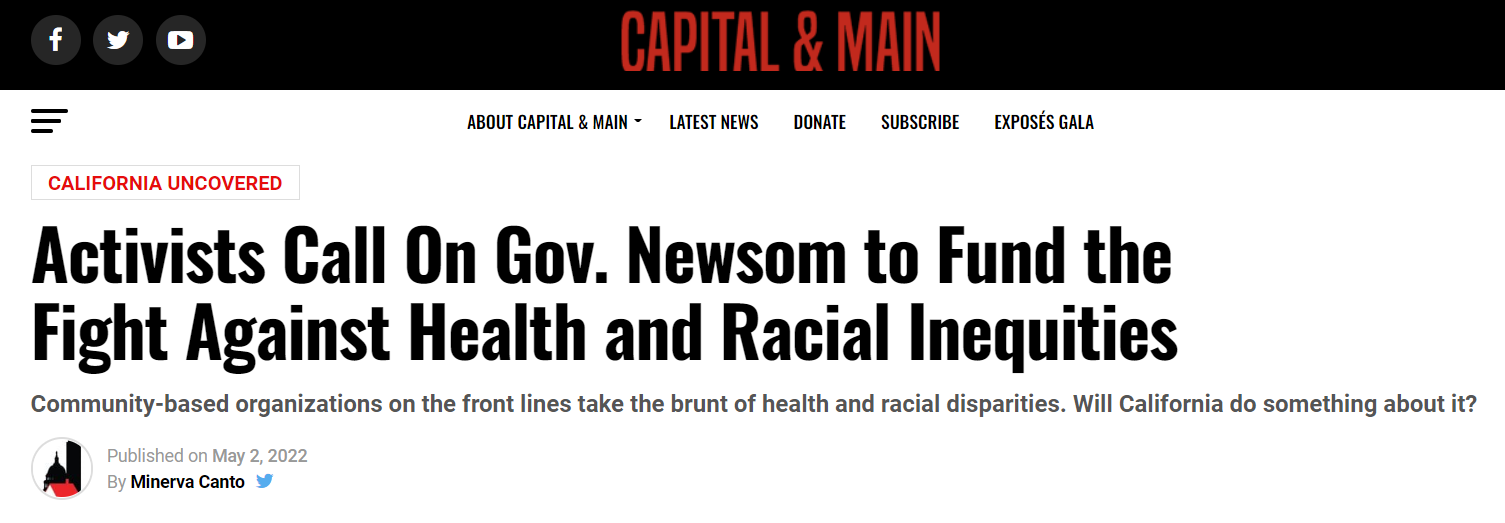 Sacramento Rally,Media Coverage
ABC 10
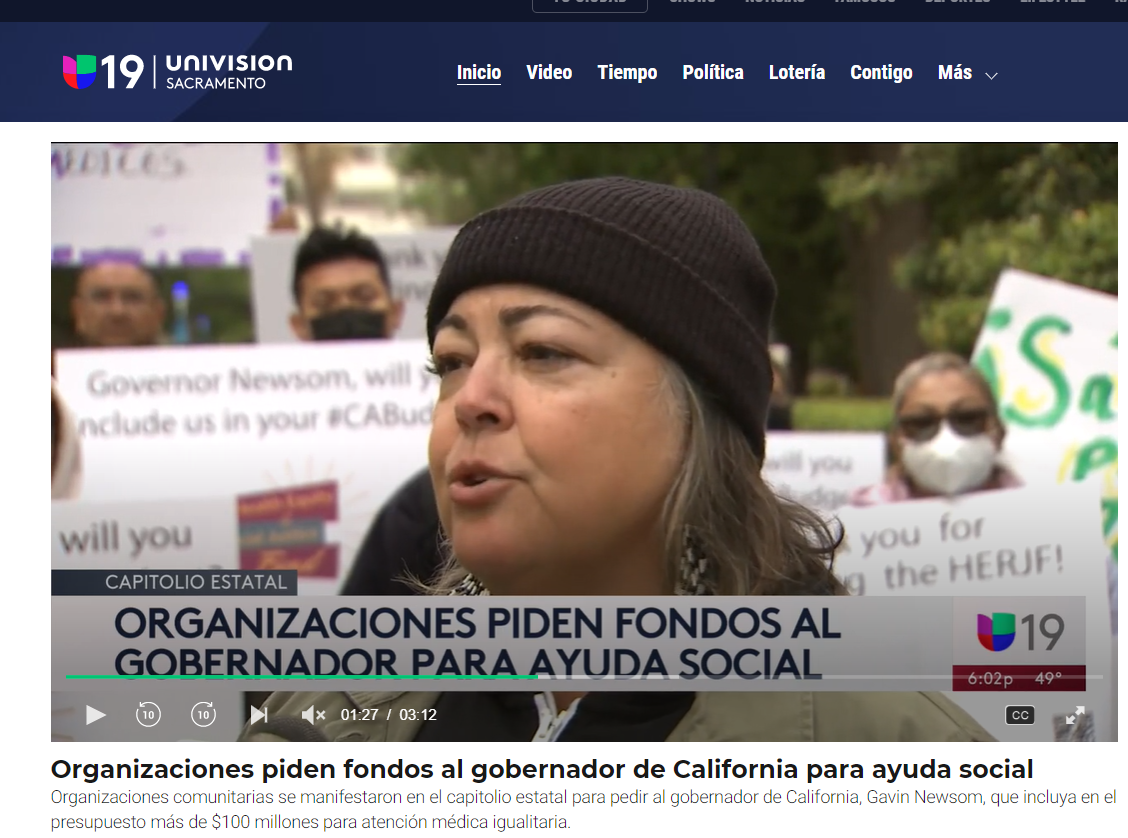 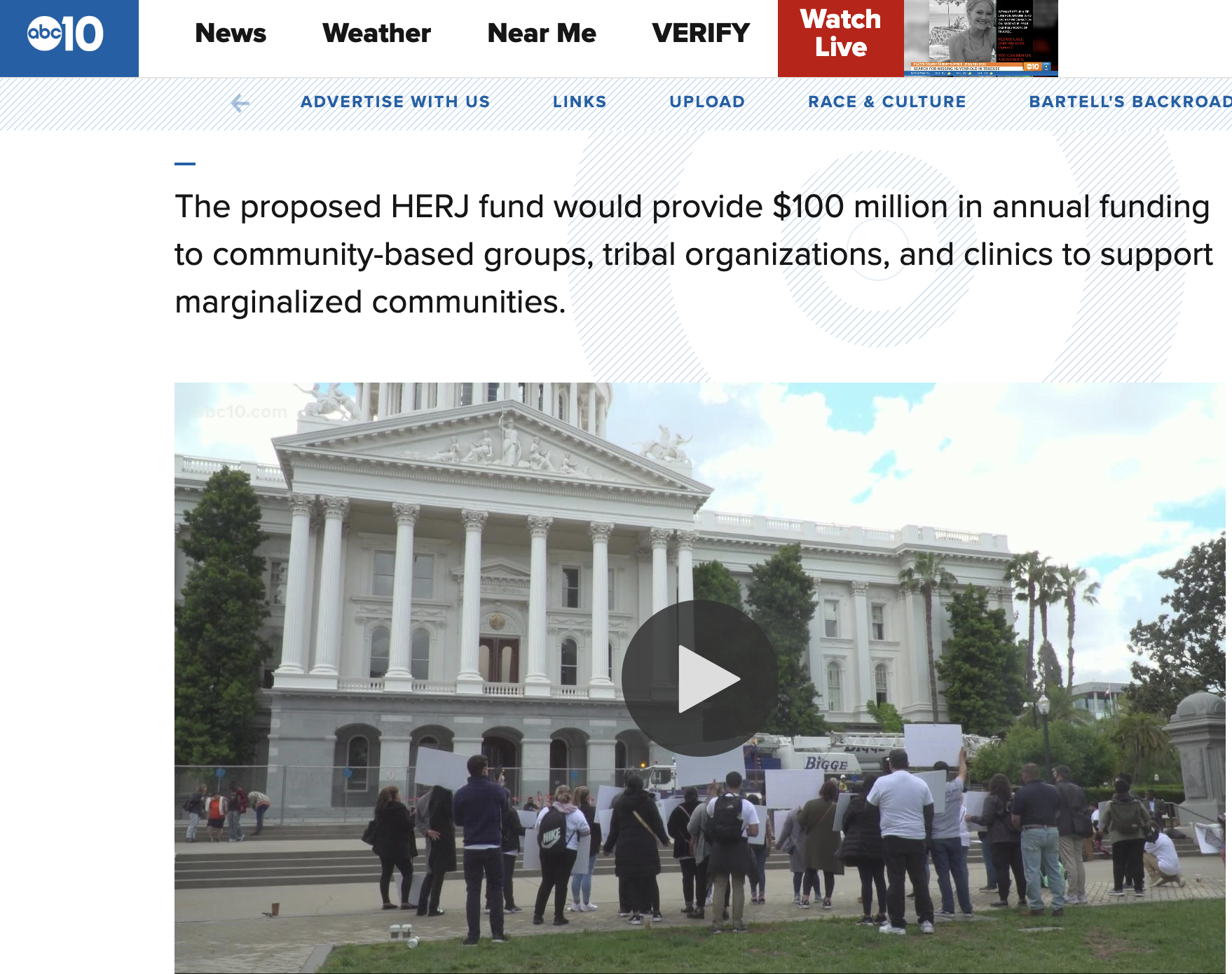 [Speaker Notes: VEVA]
Challenges
Difficult to get people to show up for rallys 
Capacity/commitment issue with one of the grassroot partners, unable to find one in the Bay Area
Two meetings with the Governor's office and the Head of the Department of Public Health failed to gain sufficient administration support. 
Governor is already doing a lot in respect to health equity and racial justice- supports Medicaid coverage of uninsured, investments in reproductive rights (overturn of Roe v. Wade). 
State-level public health union (SEIU) put up objections. The objectives of this fund are very much seen as a county public health departments’ job.
[Speaker Notes: DORIS Getting Megan McMegan McClaire, Chief Deputy Director, LA County Department of Health to say on camera and to the news reporter that they suppor the fund was a big deal.]
Campaign Results
We made great progress in raising awareness of the fund and getting hundreds of advocates involved in the rallies and in taking other actions (emails, calls, etc).
Good media coverage
The Speaker of the CA Assembly tweeted his support of the fund.
The Legislature included the fund in its final budget, a one time proposal at $75 million 
CA Governor has line-item veto power and he did not include the fund in the final budget.
[Speaker Notes: VEVA]
Lessons Learned
Start identifying partner organizations willing to do in-person activism early on
Engage community members by demonstrating how the funds benefit them directly
Come up with innovative ways to get public to attend rallies
Activate personal & professional contacts 
Tie overall campaign goals to metrics (e.g. how will the funds create jobs)
[Speaker Notes: DORIS & VEVA

Doris - early outreach is crucial, involve the right people/organizations, vet their capacity/commitment levelVeva - explain to them how what they are advocating for directly affects and improves their lives.
offer ample opportunities to have a voice: create own signs, write in own words on postcards to legislators, send emails and make calls to legislators
Offer community events with food and fun activities, free t-shirts, free bus ride to the Capitol, all with potential press coverage, etc.
contacts to get legislature to influence the Governor, don’t underestimate the power of your network, ask folks to research their connections
This has been identified by the Governor as the main missing component of the HERJF campaign. We were advised by his office to tie campaign goals to metrics connected to issues that he is already committed to addressing. E.g. how will the funds create jobs.]
Next Steps
Reconvene coalition partners to 

restructure campaign activities for the remainder of 2022 
get fund in the 2023/24 budget
[Speaker Notes: DORIS

We hope of course to get it in the budget next year with even more innovative campaign strategies.]
Much gratitude to 




for your generous support 
of this campaign!
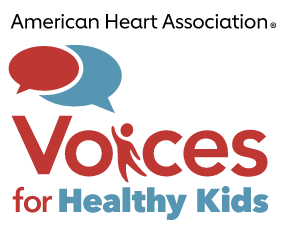